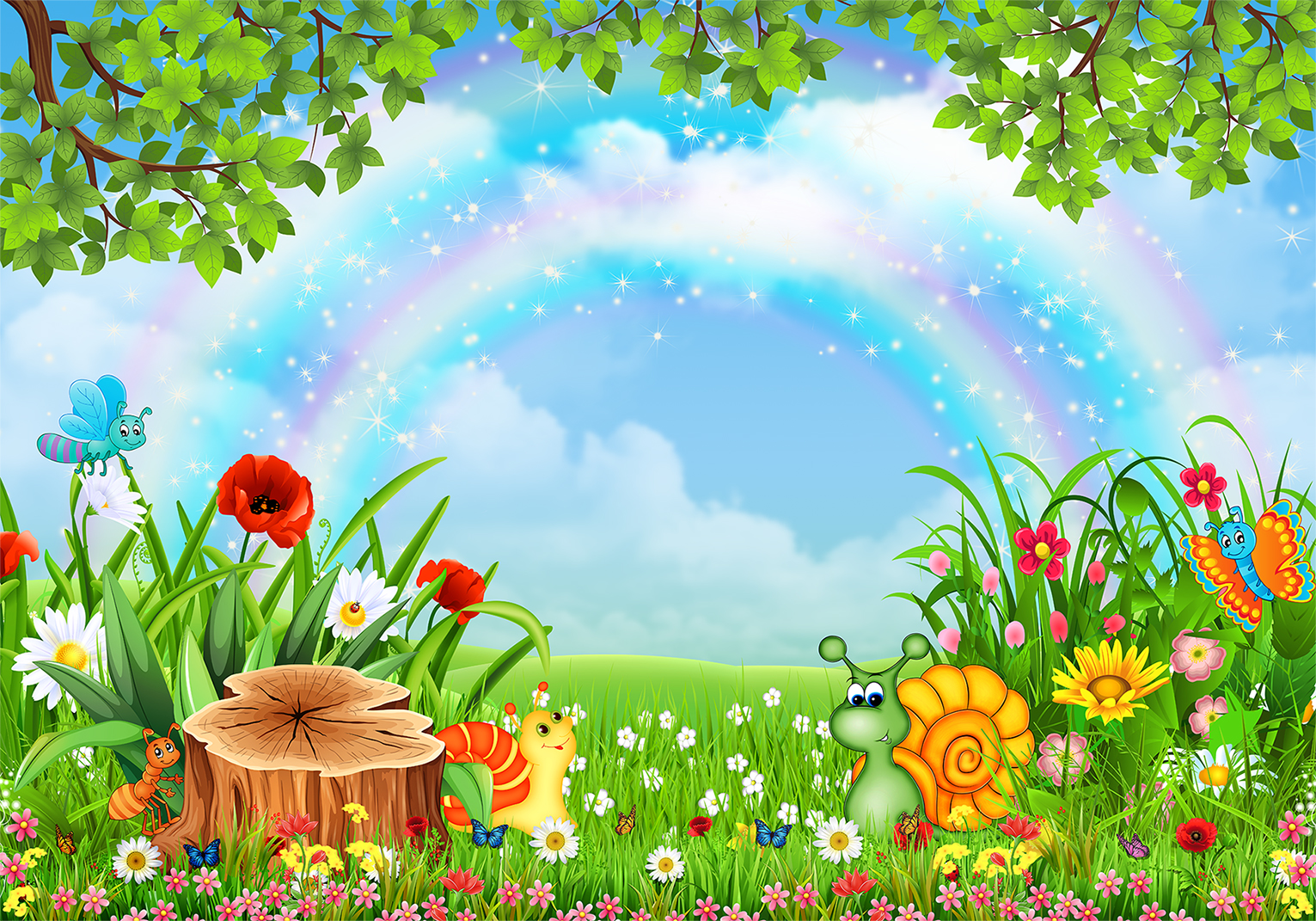 ПРОЕКТ
    по формированию финансовой грамотности 
                            в средней группе
     «Сказки читаем — финансы  изучаем».
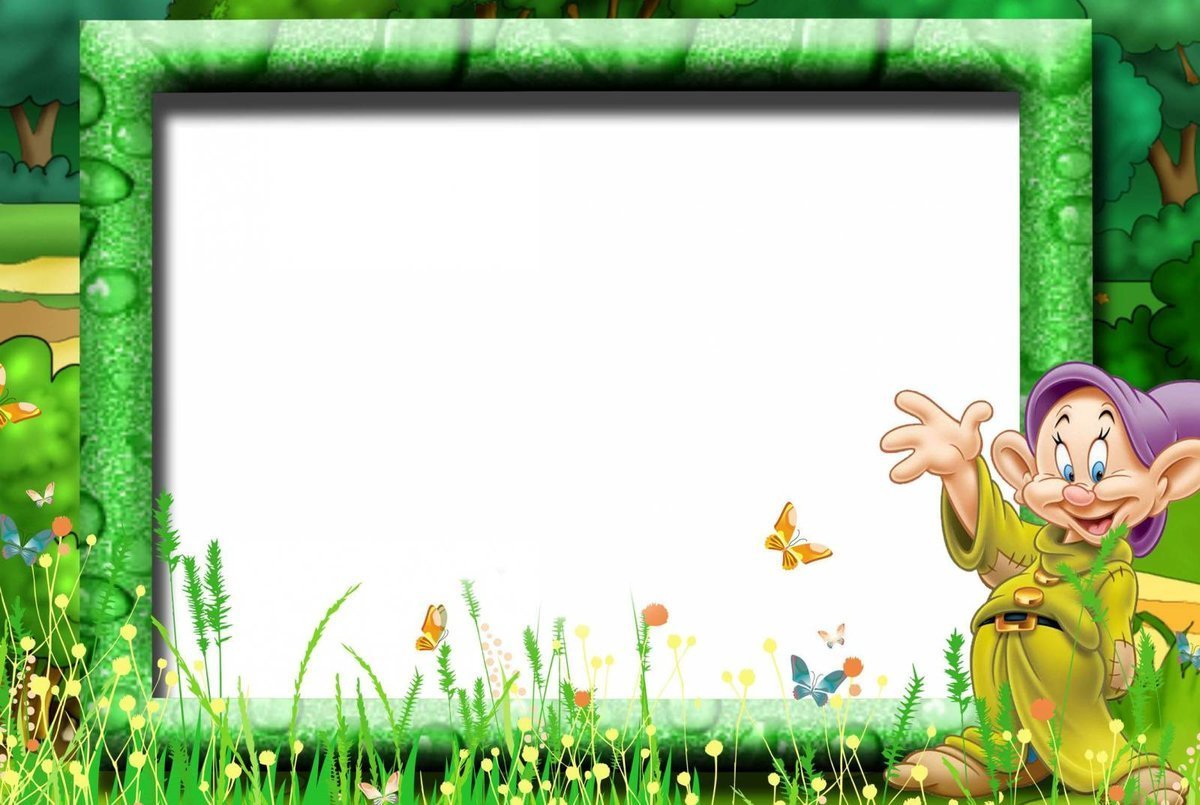 Развитию познавательного интереса к экономике, создание положительной мотивации к её изучению, в значительной степени способствует сказка, по этому, мы решили знакомить  детей  с финансовой  грамотностью  при помощи  сказок.
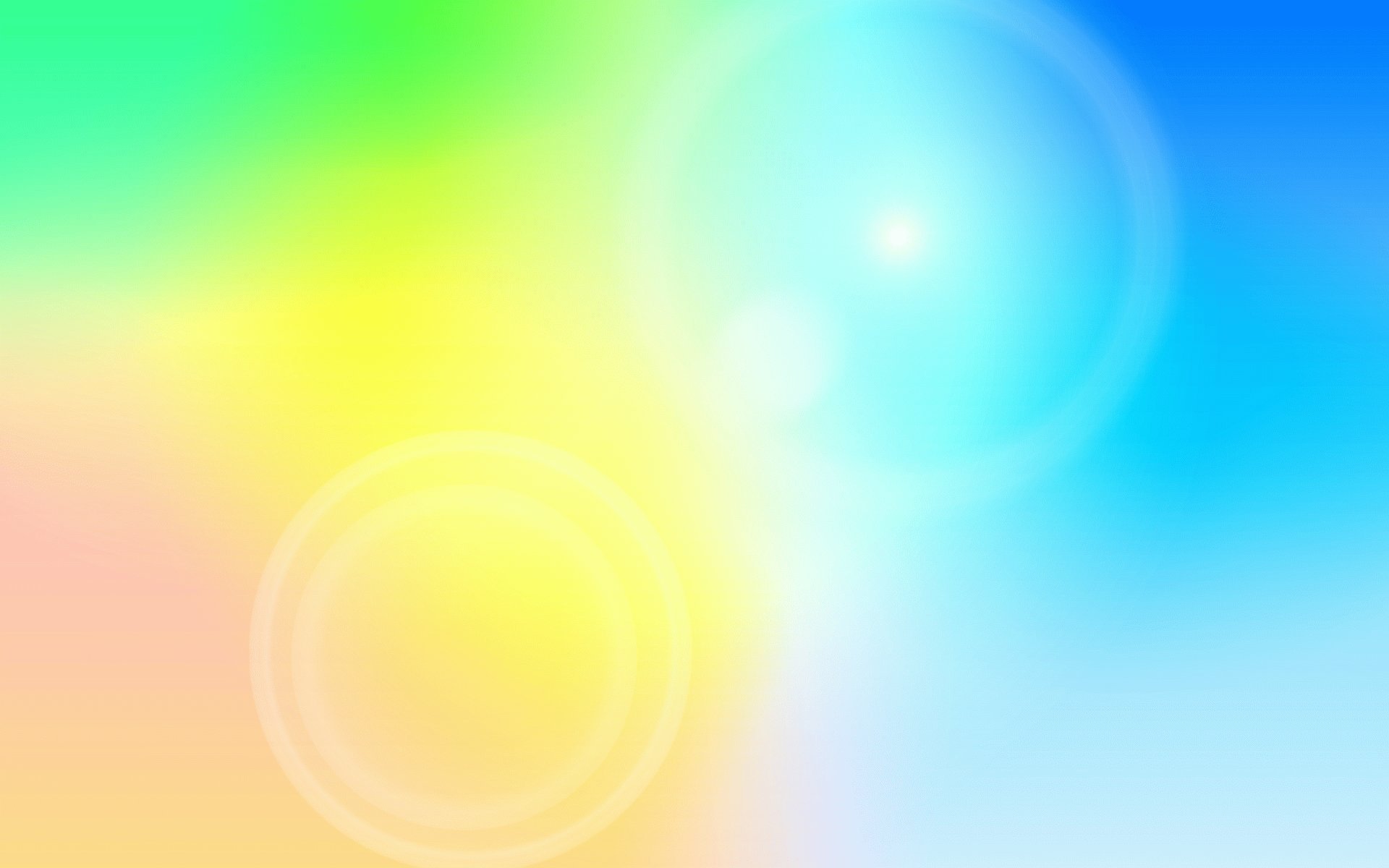 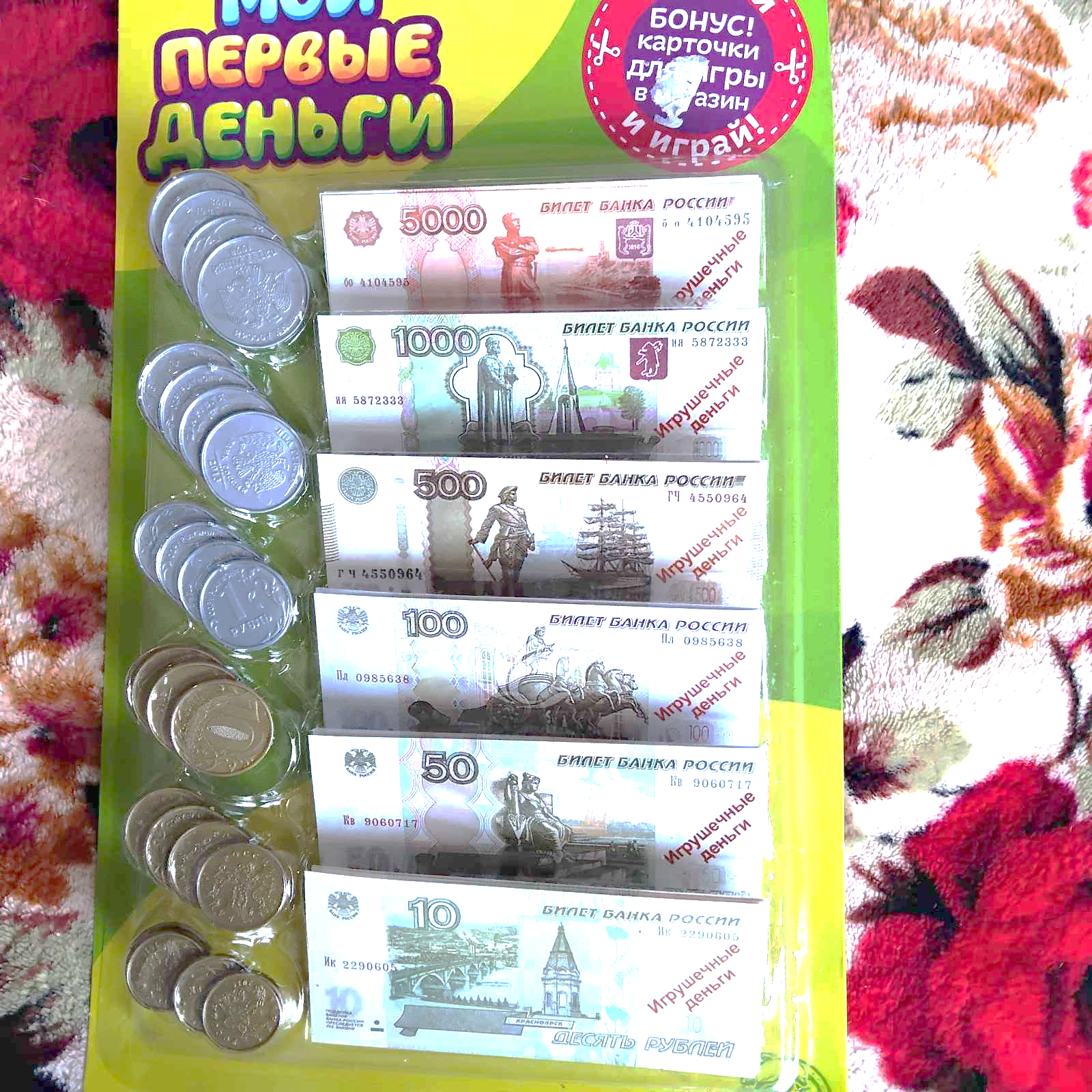 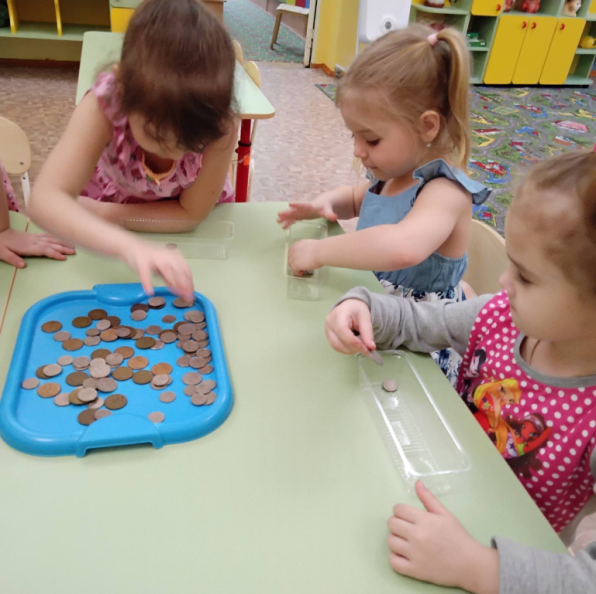 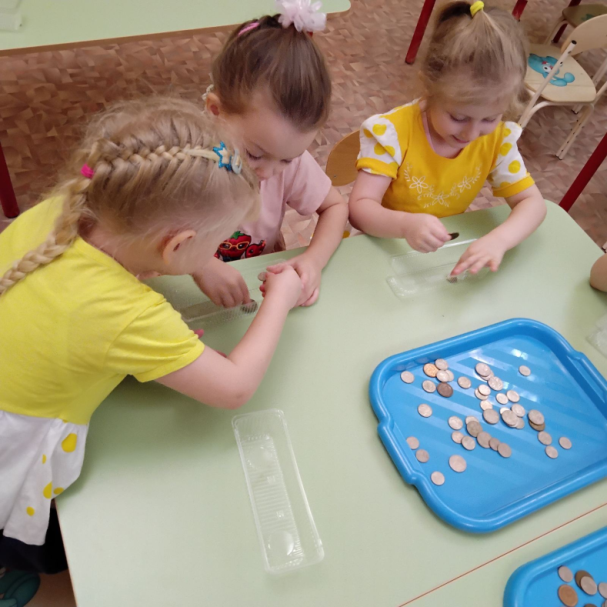 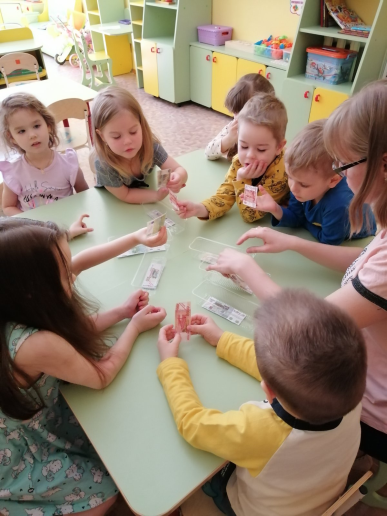 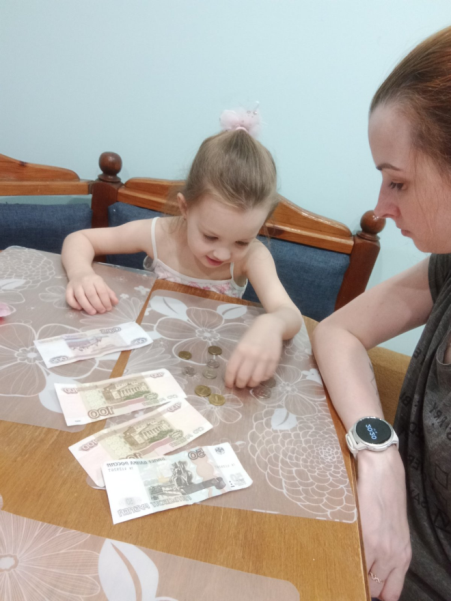 «Знакомство с деньгами» - 
Цель: формирование основ финансовой грамотности у детей.
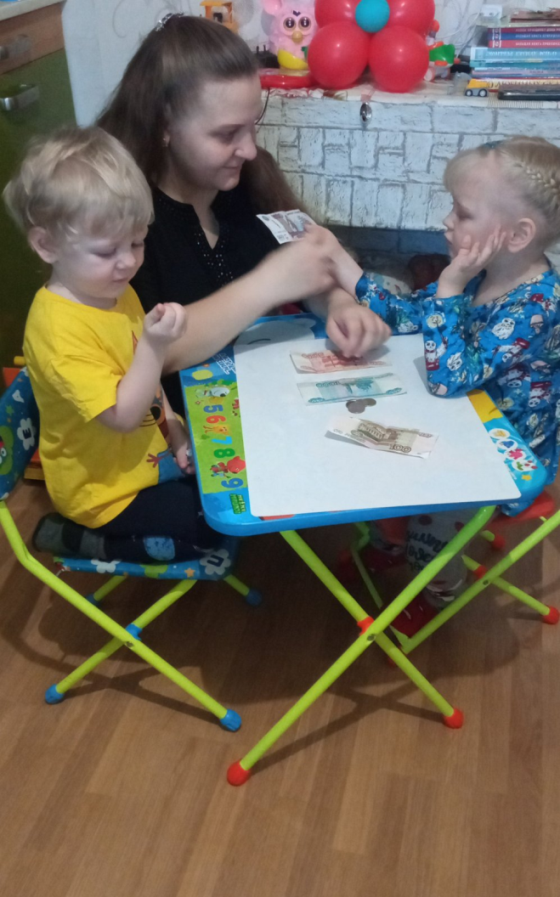 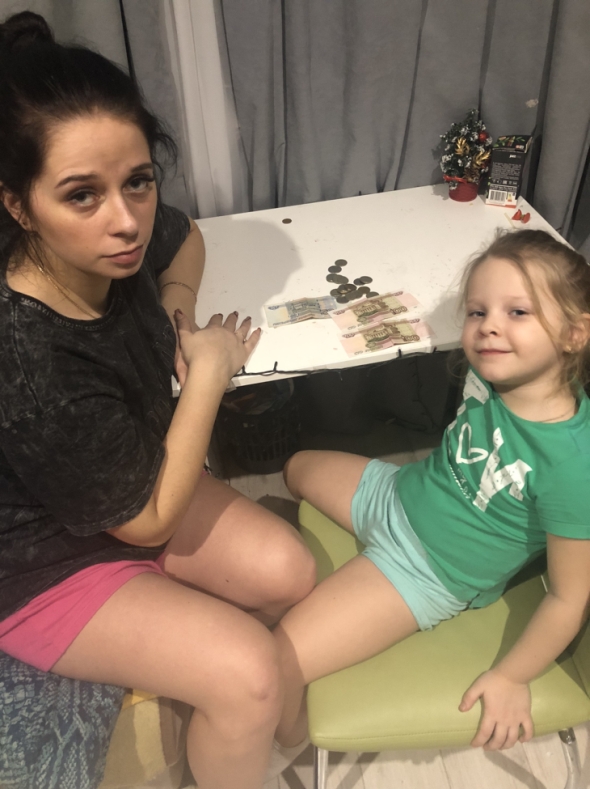 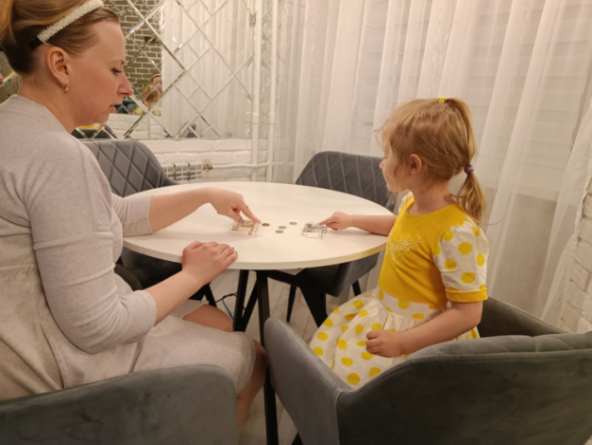 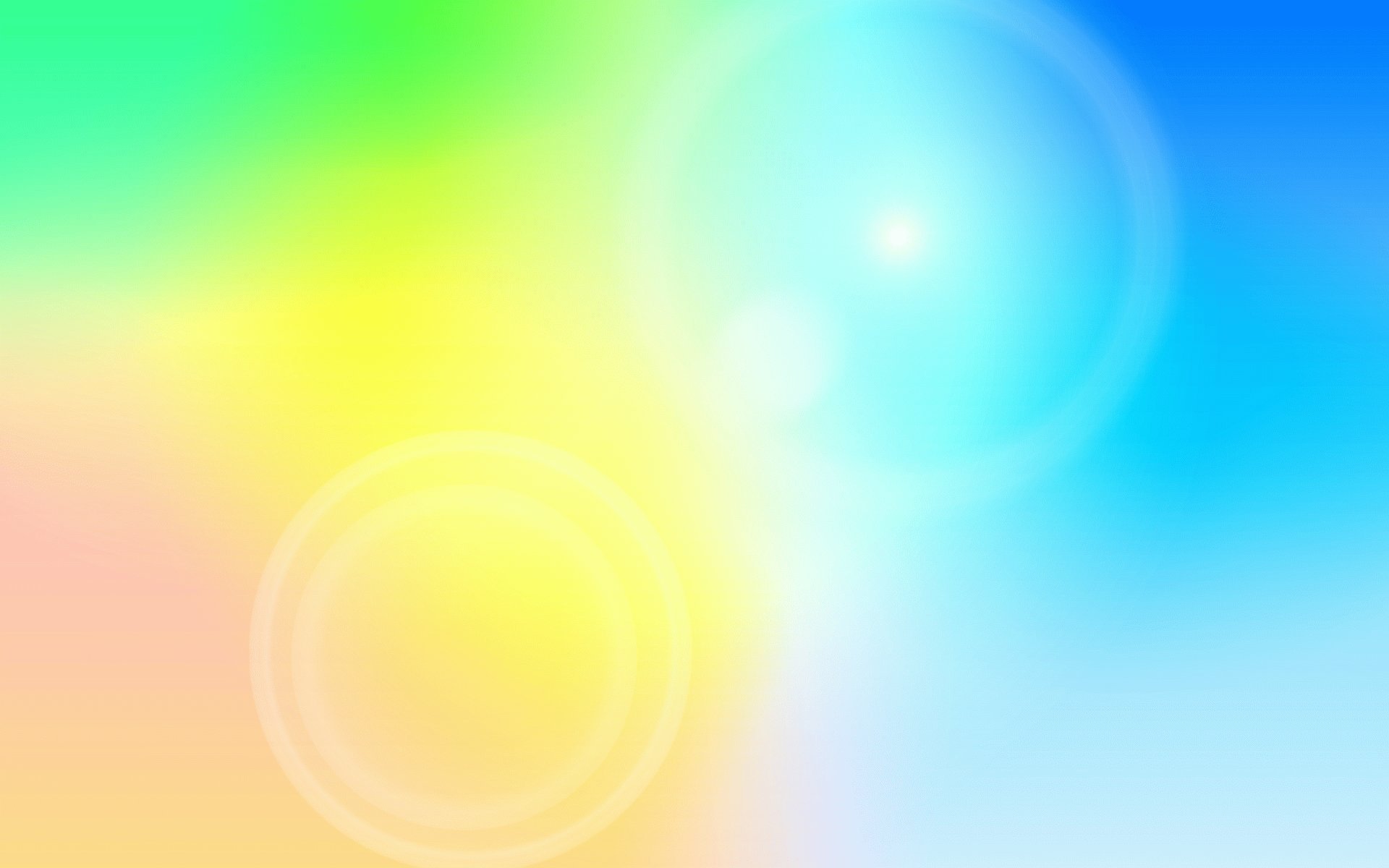 Нетрадиционная техника рисования: 
«Рисуем монеты в технике «Фроттаж»
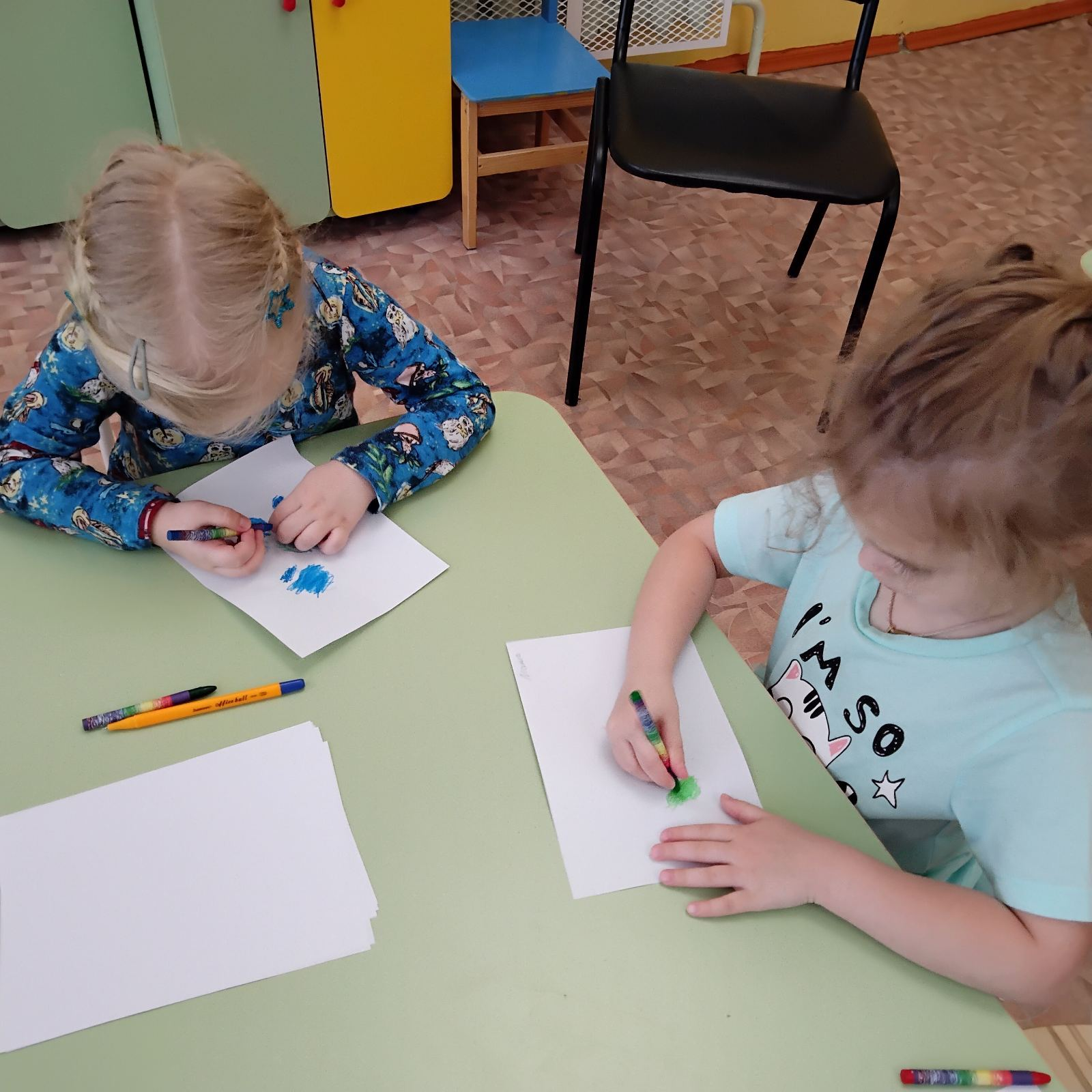 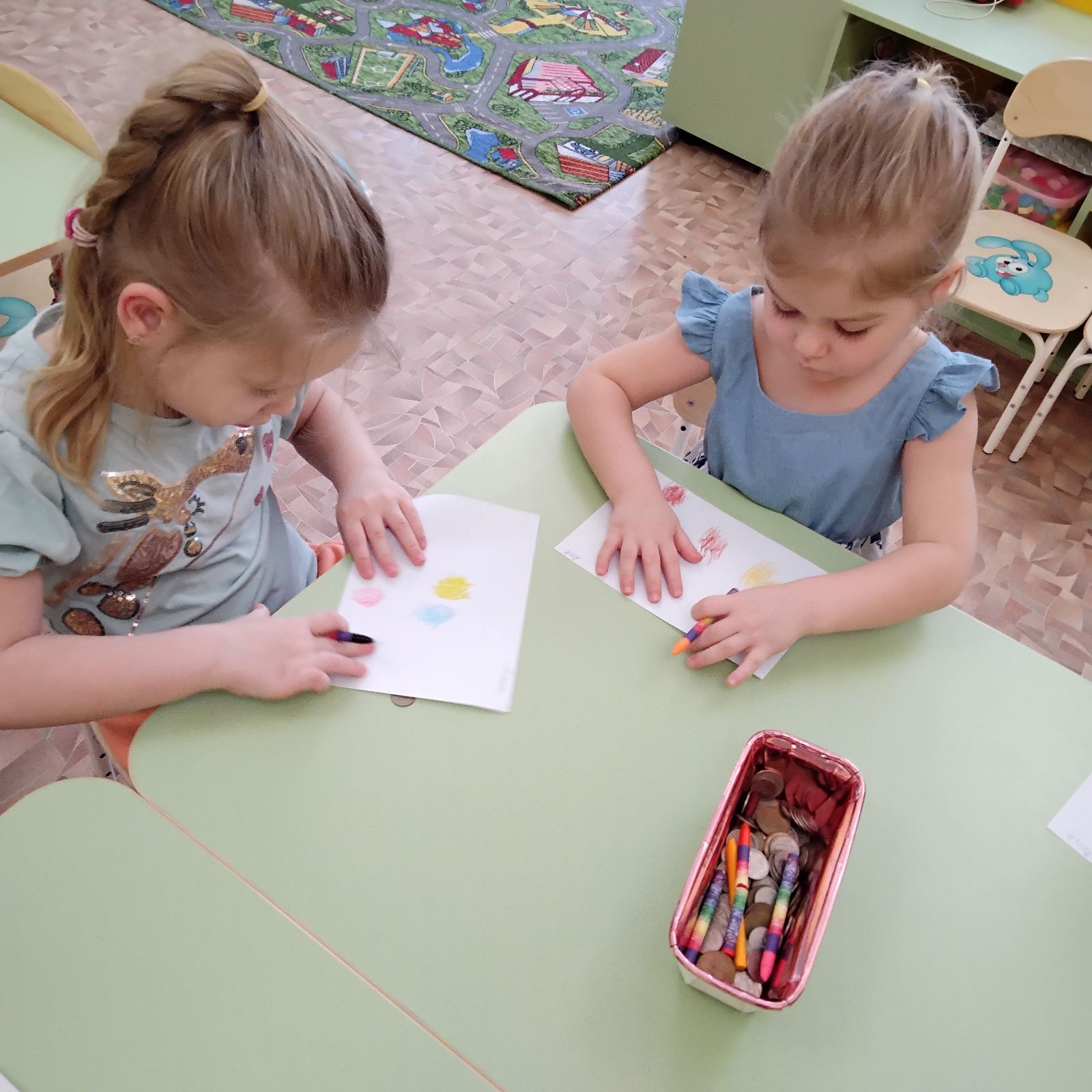 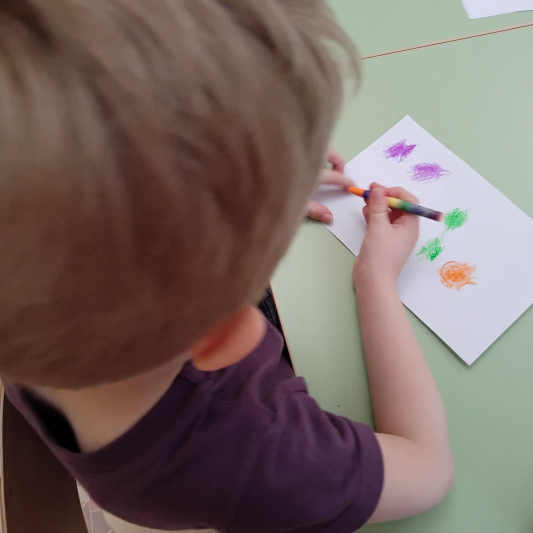 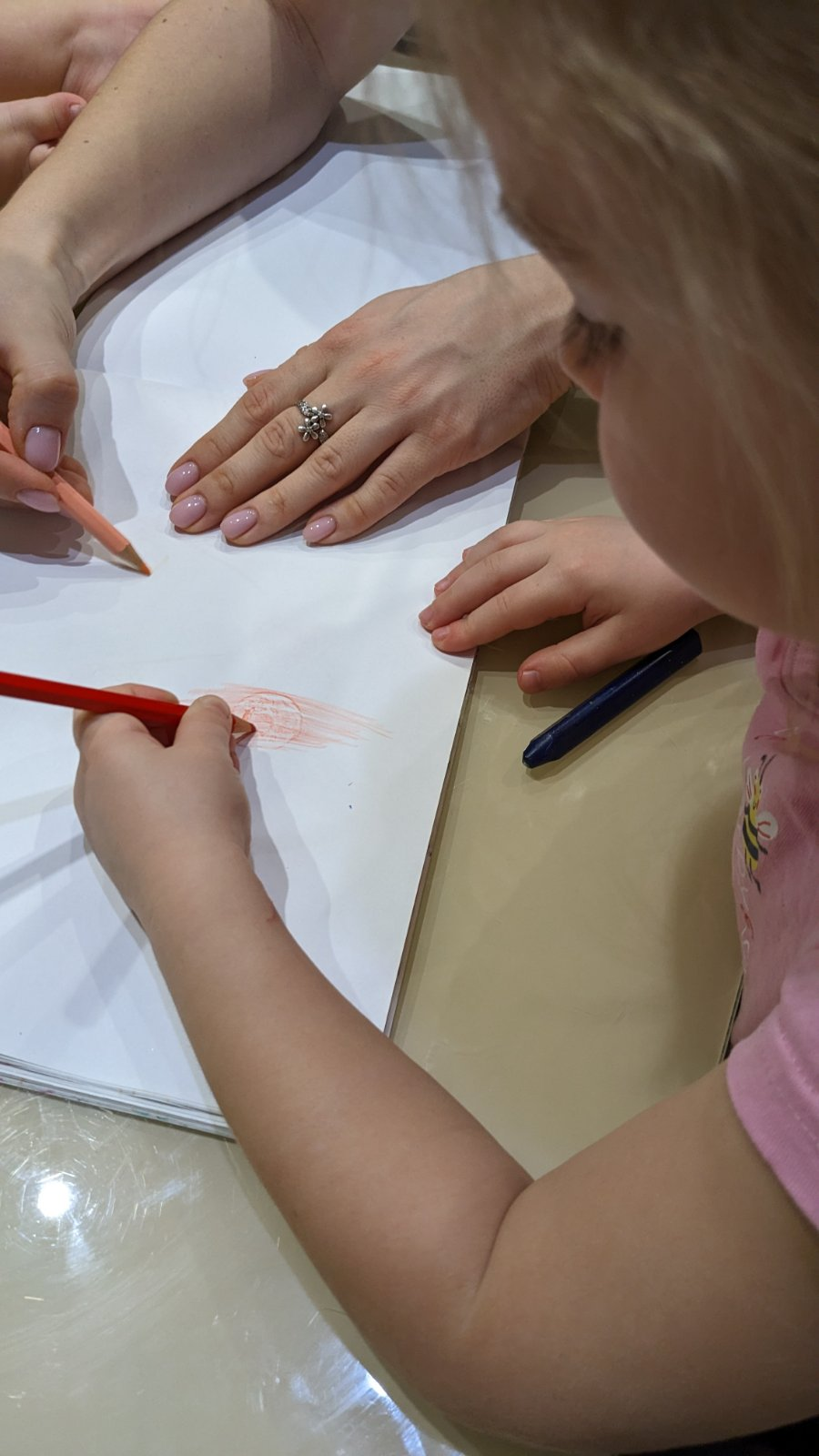 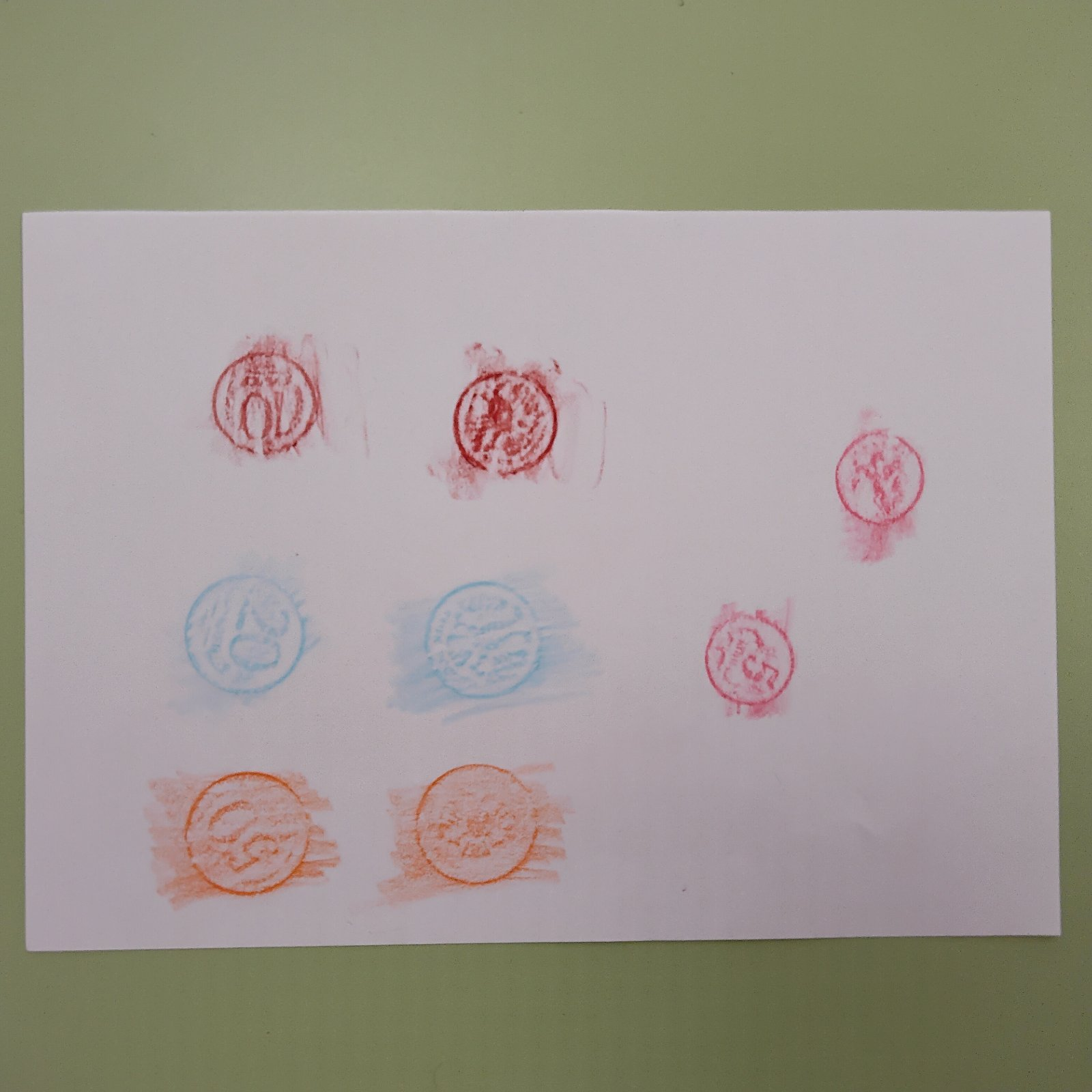 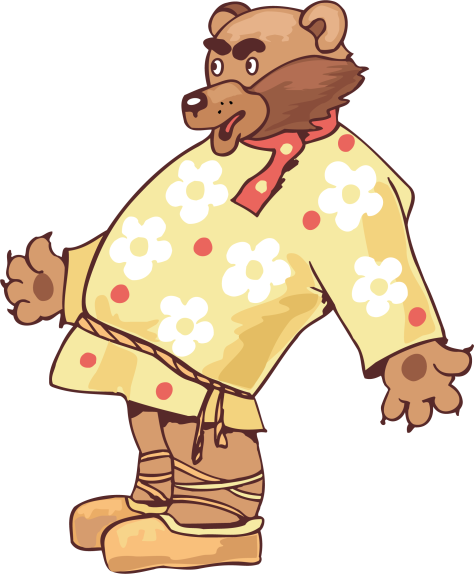 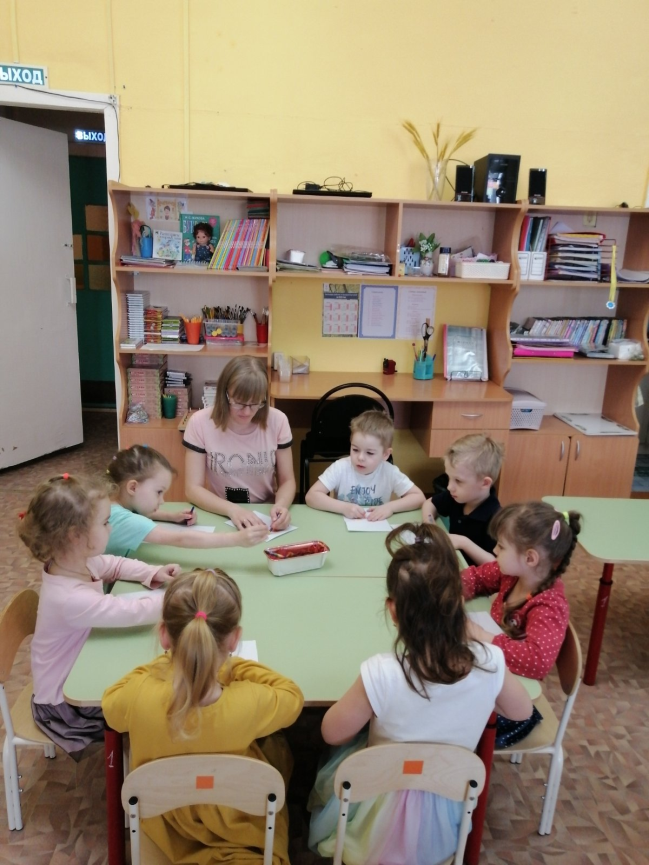 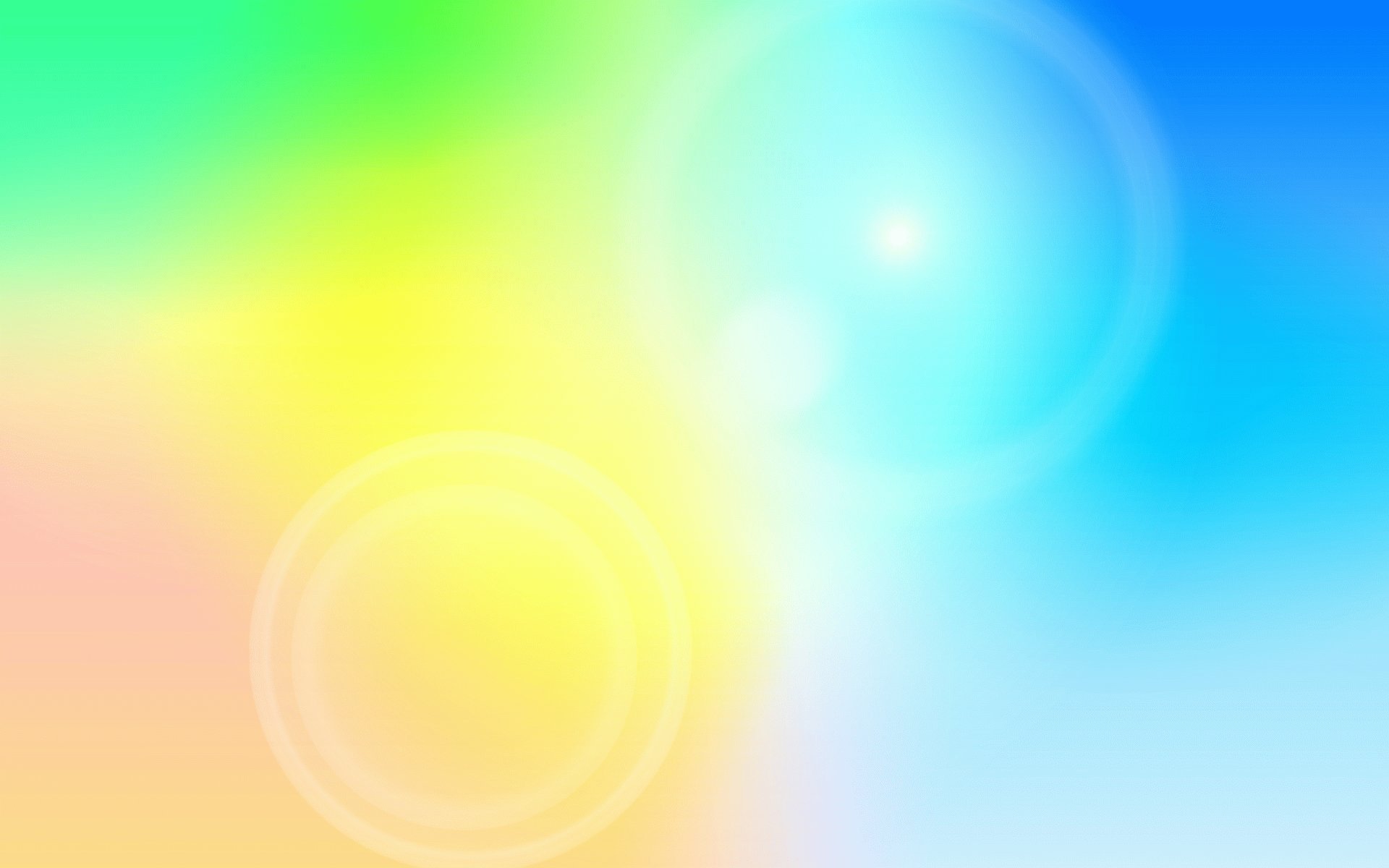 Беседа: «Какими были первые деньги»
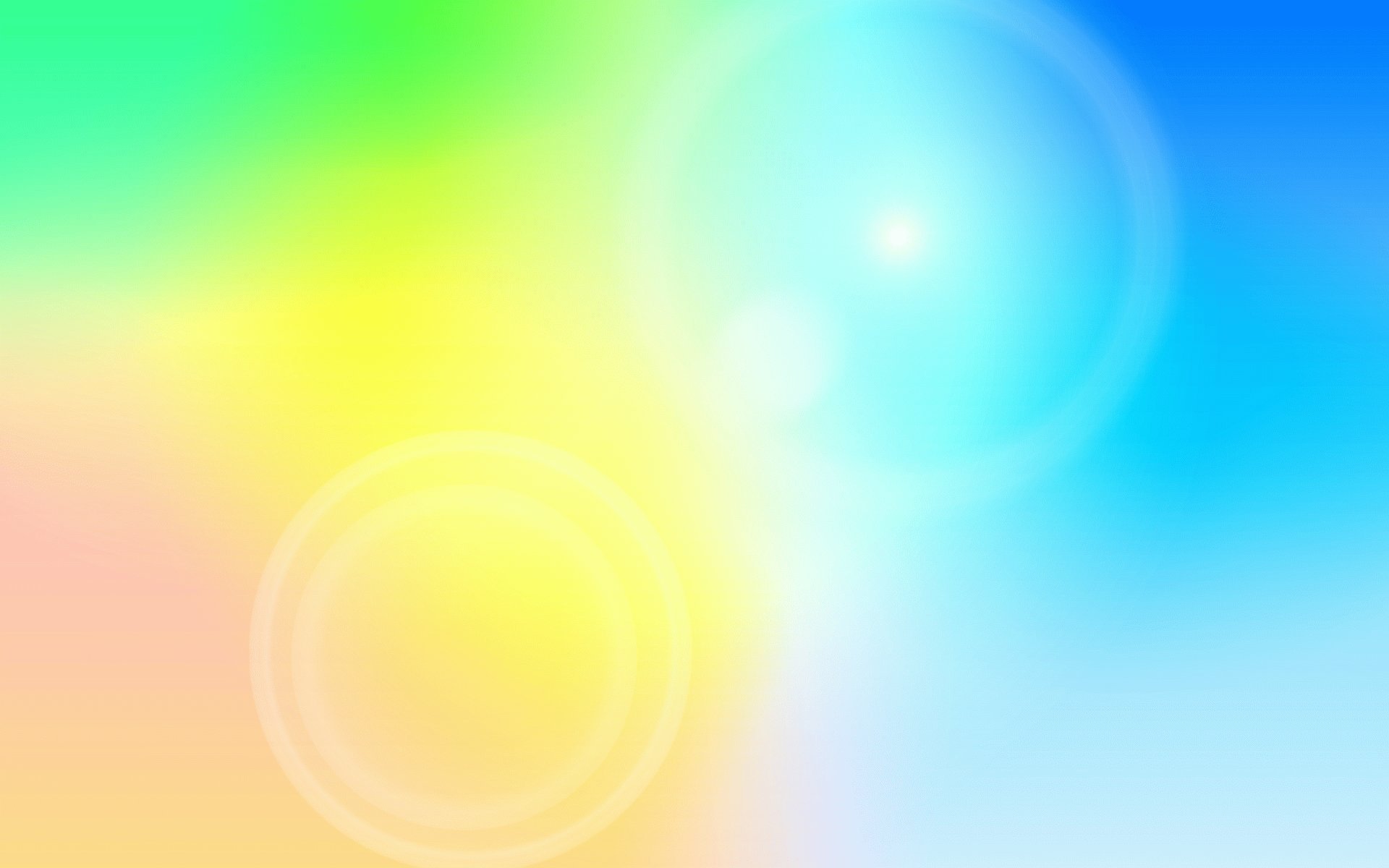 «Знакомство с карточками»
Комбинированное занятие:
        «Как сорока карту потеряла»
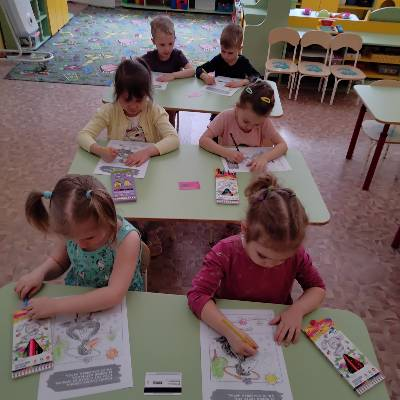 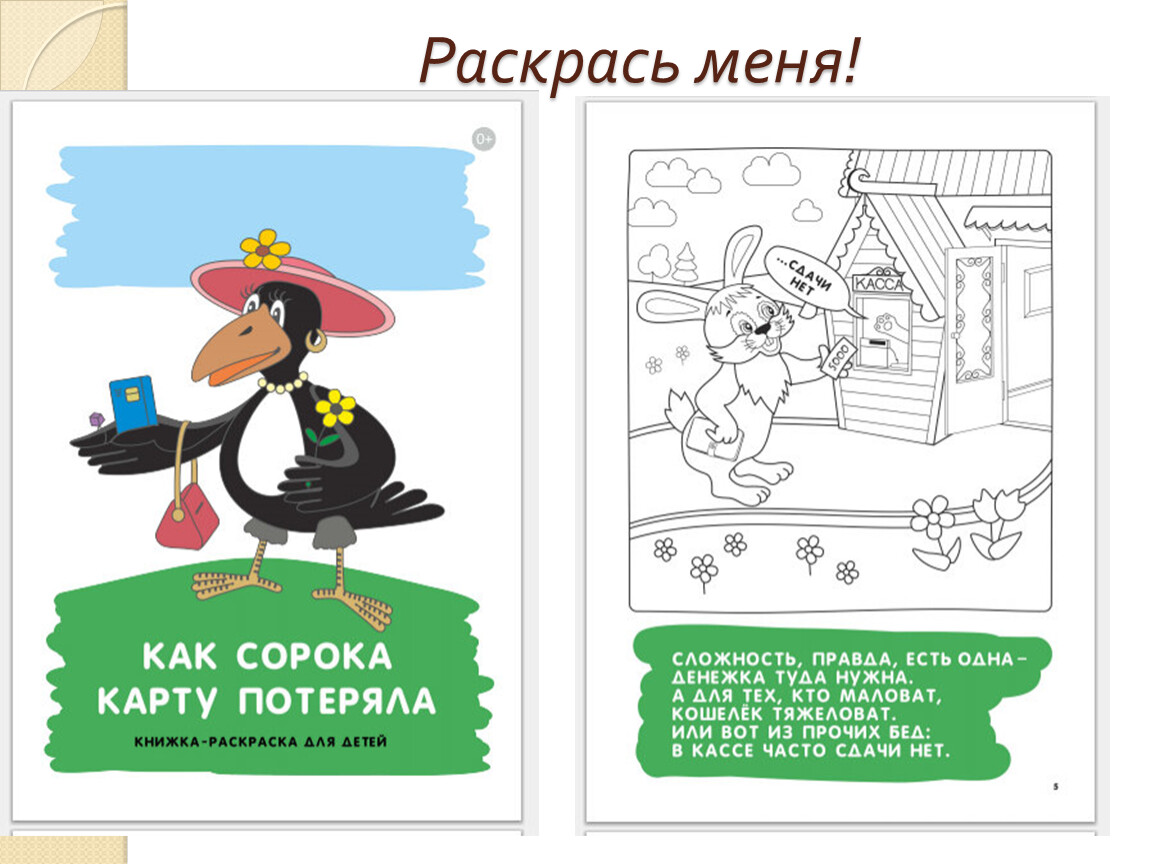 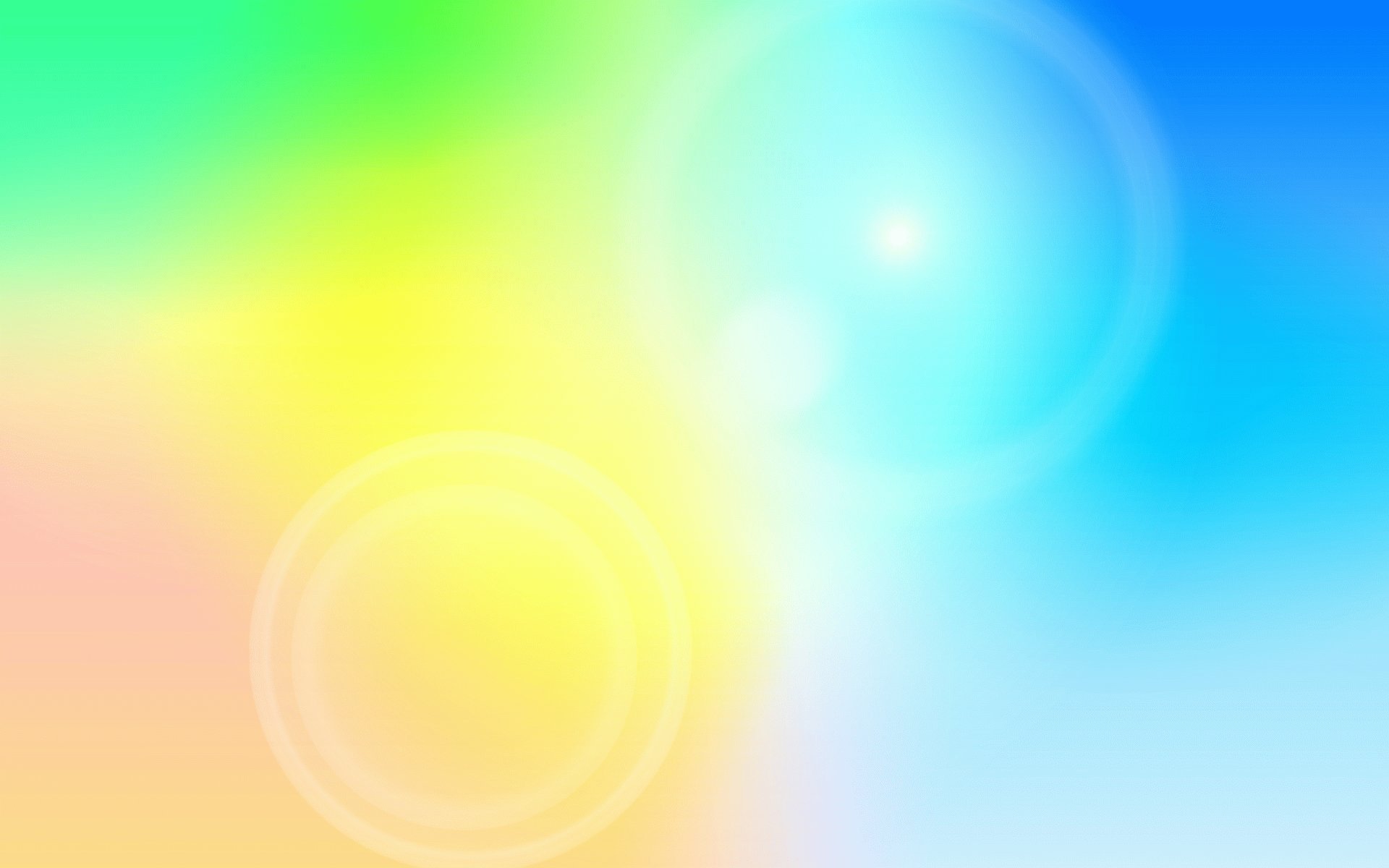 Консультации для родителей:
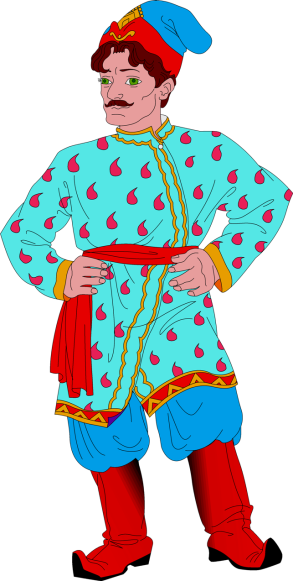 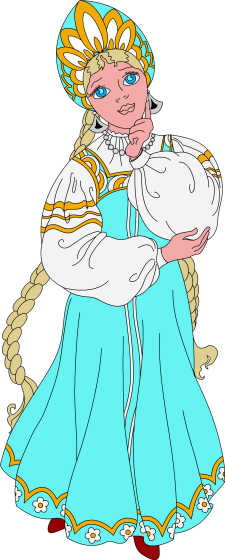 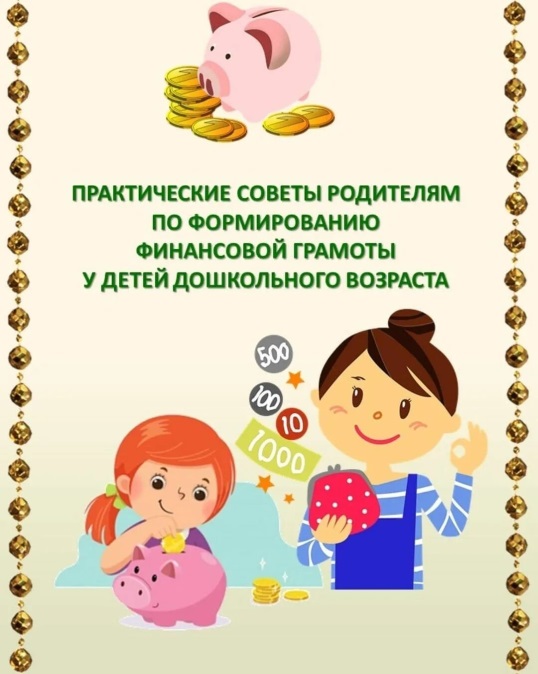 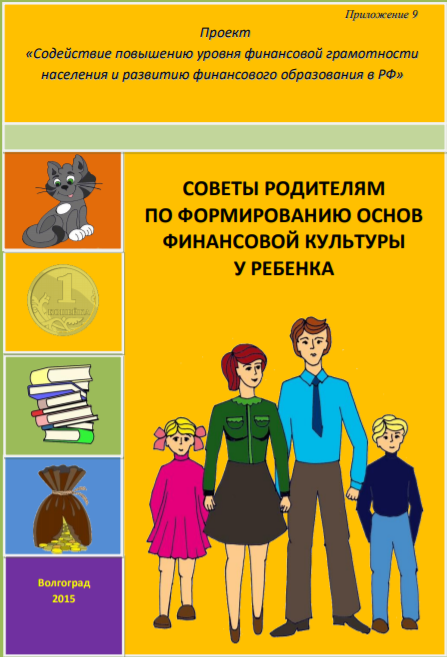 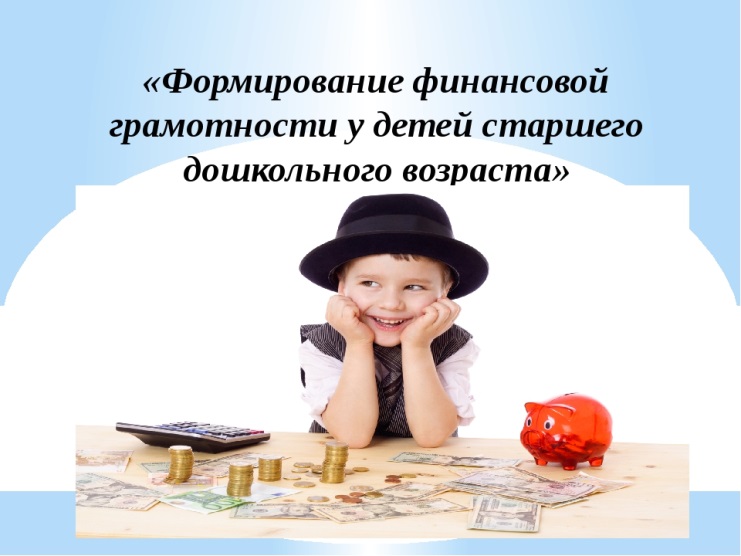 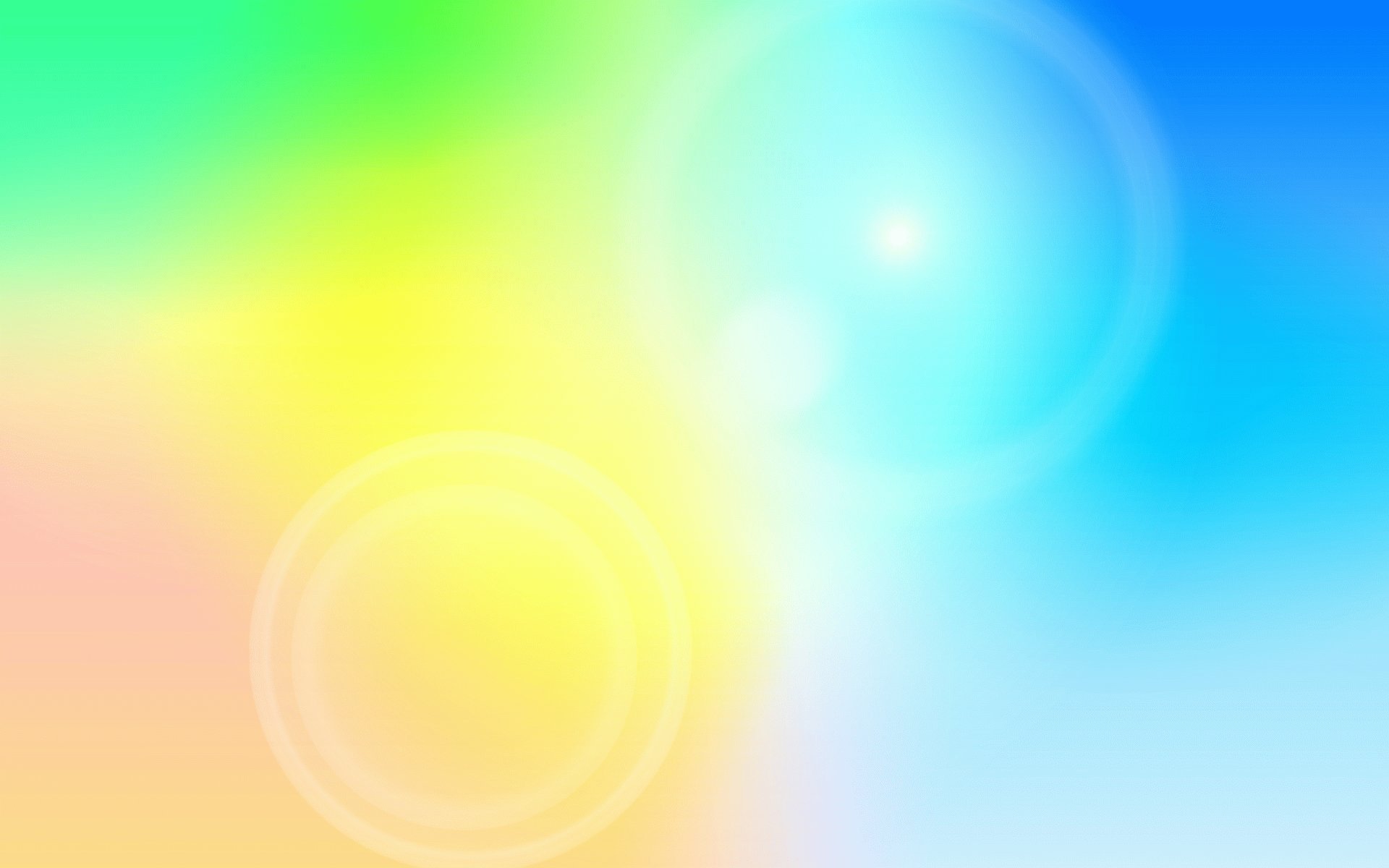 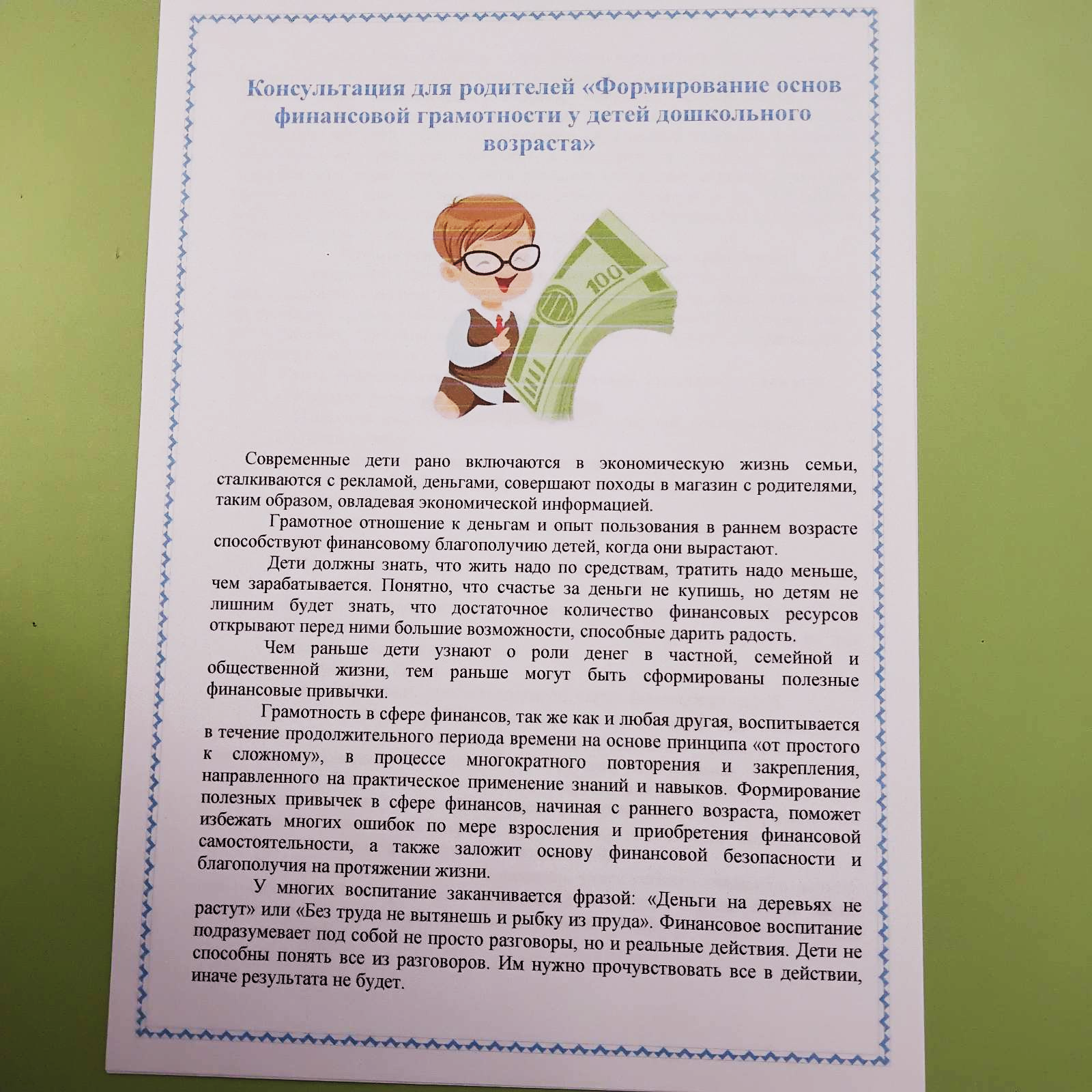 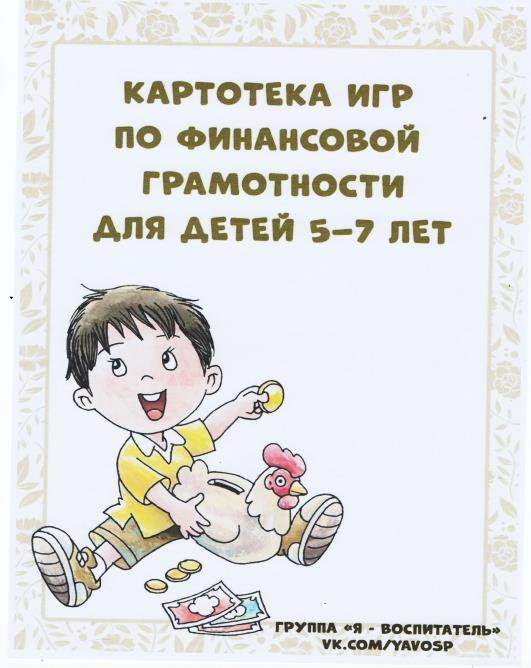 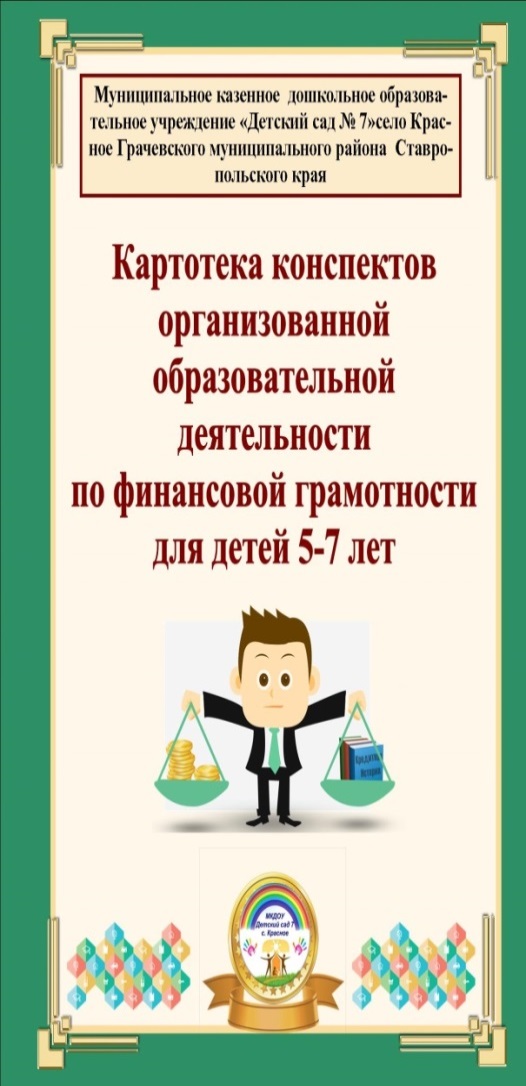 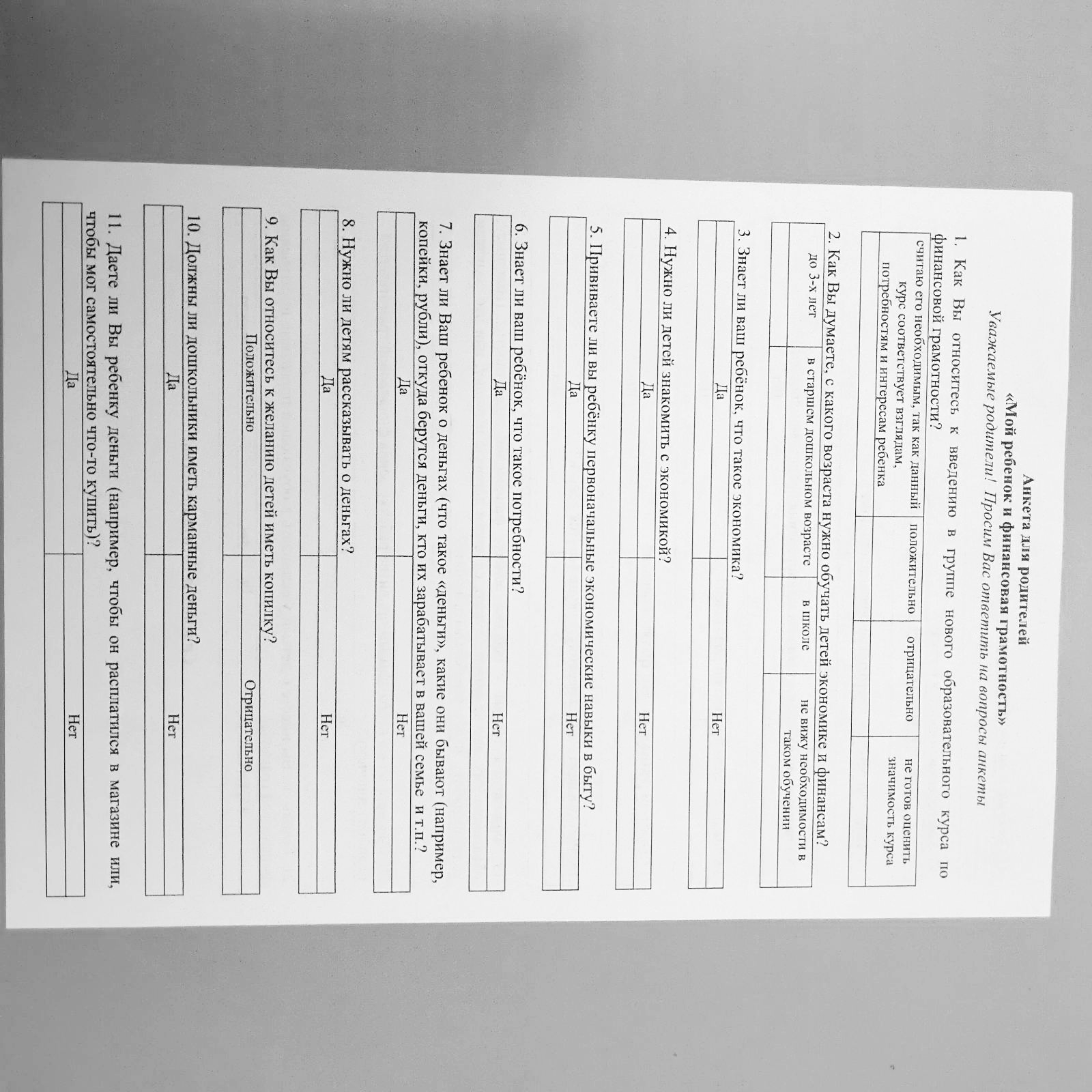 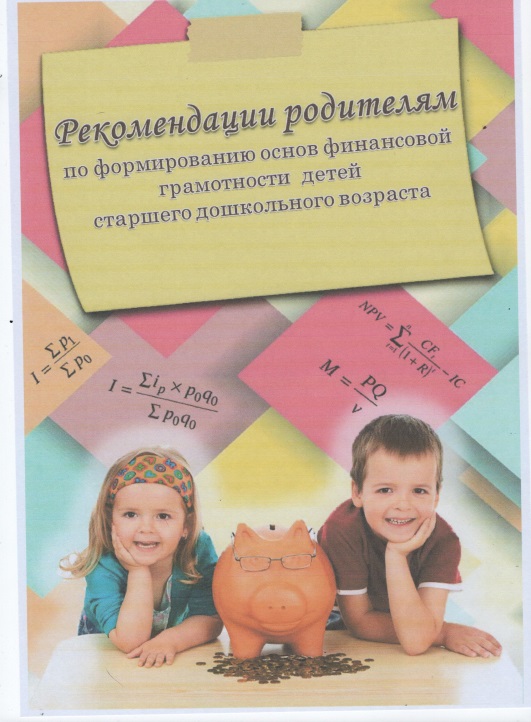 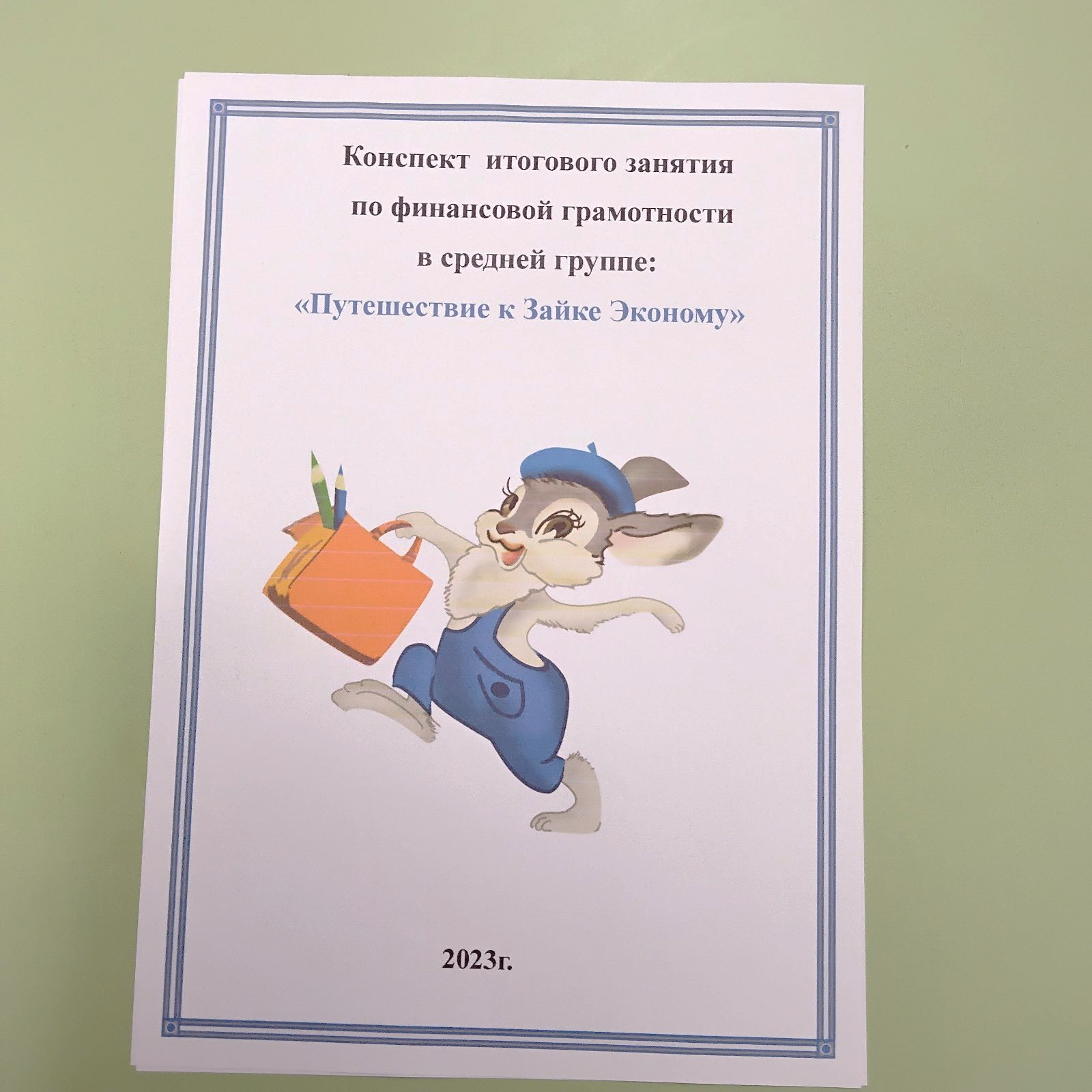 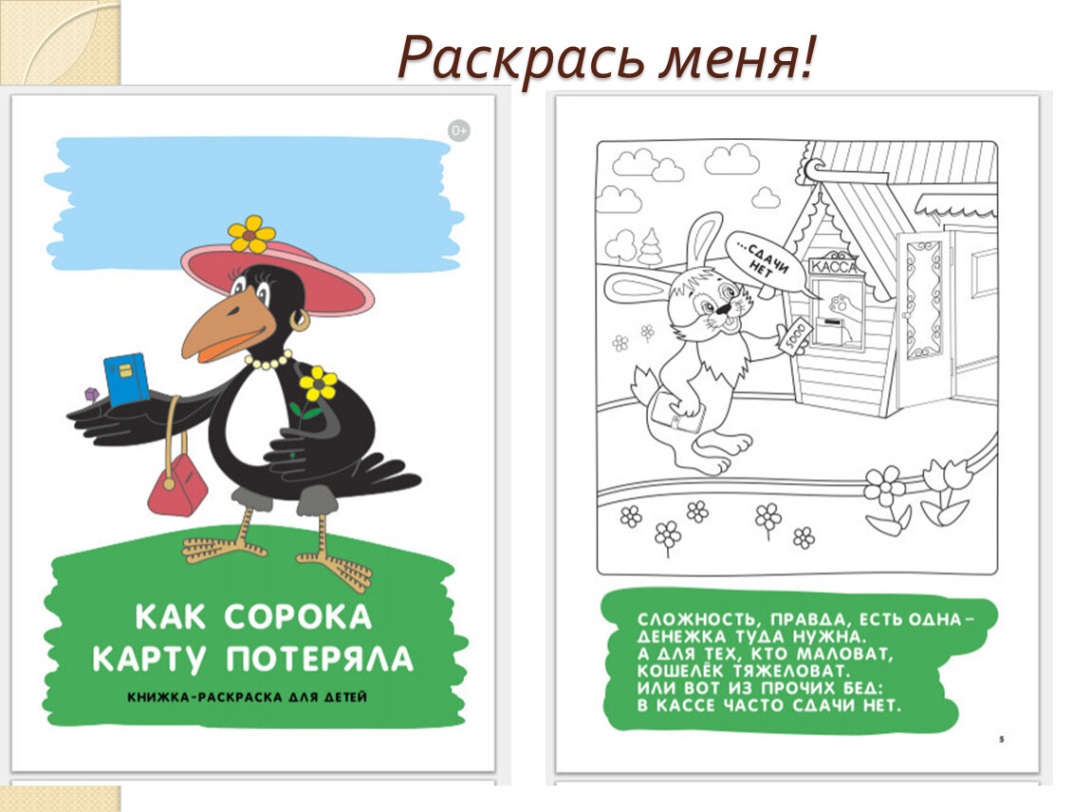 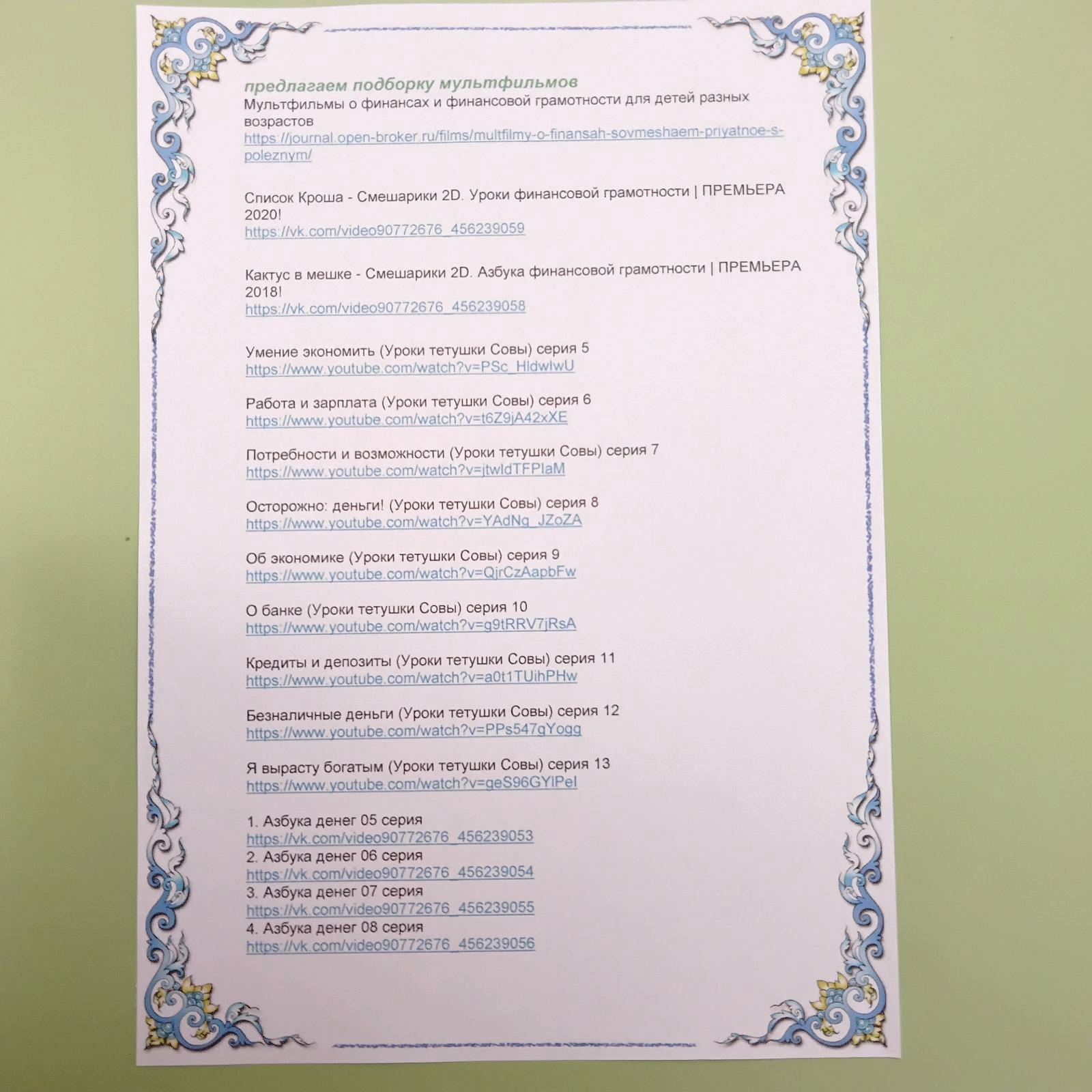 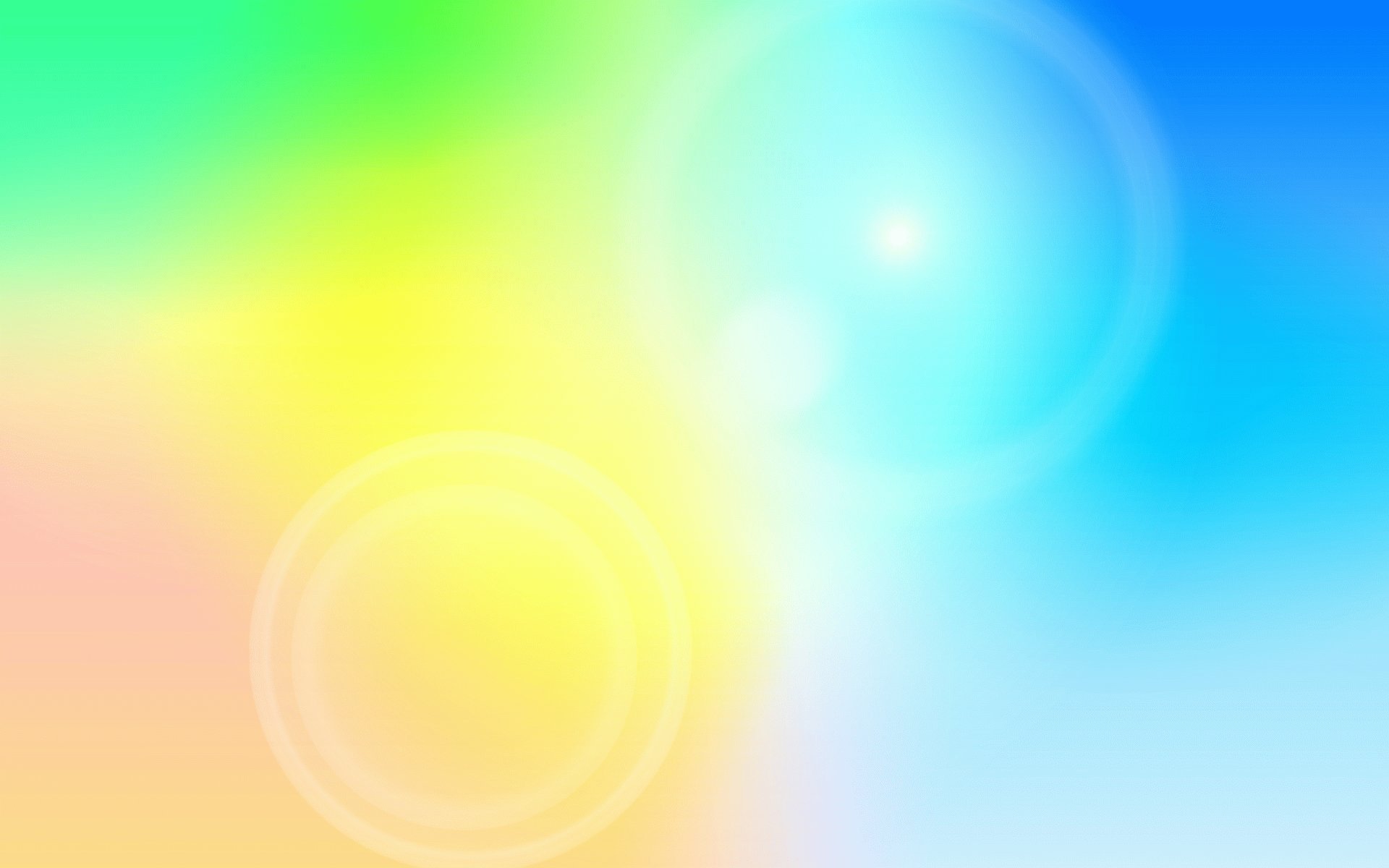 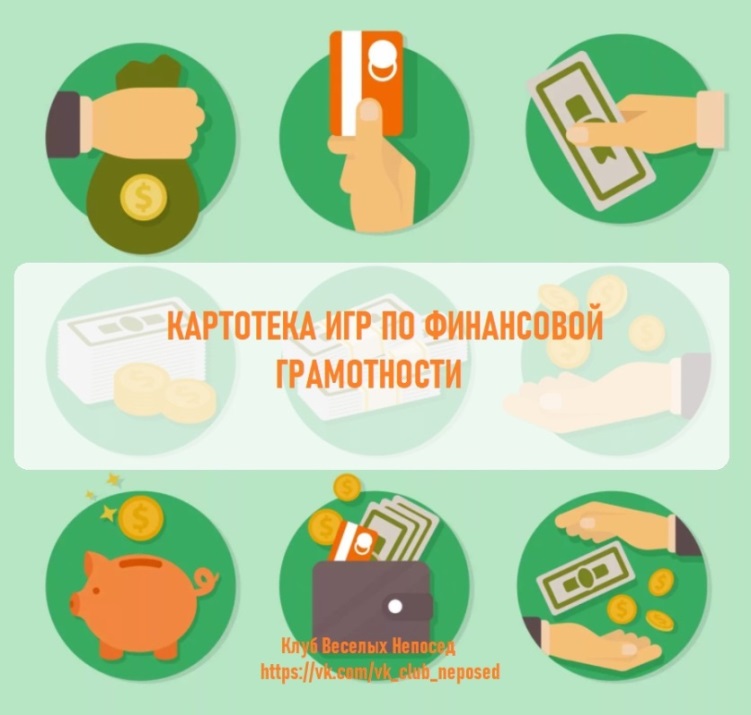 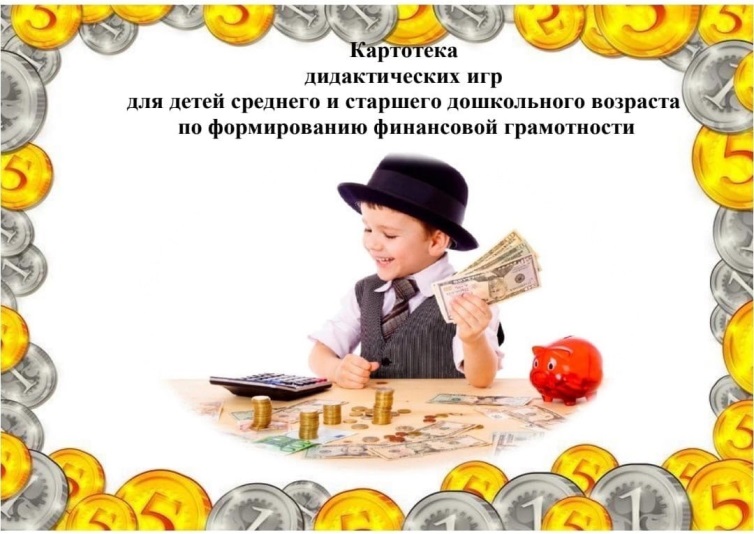 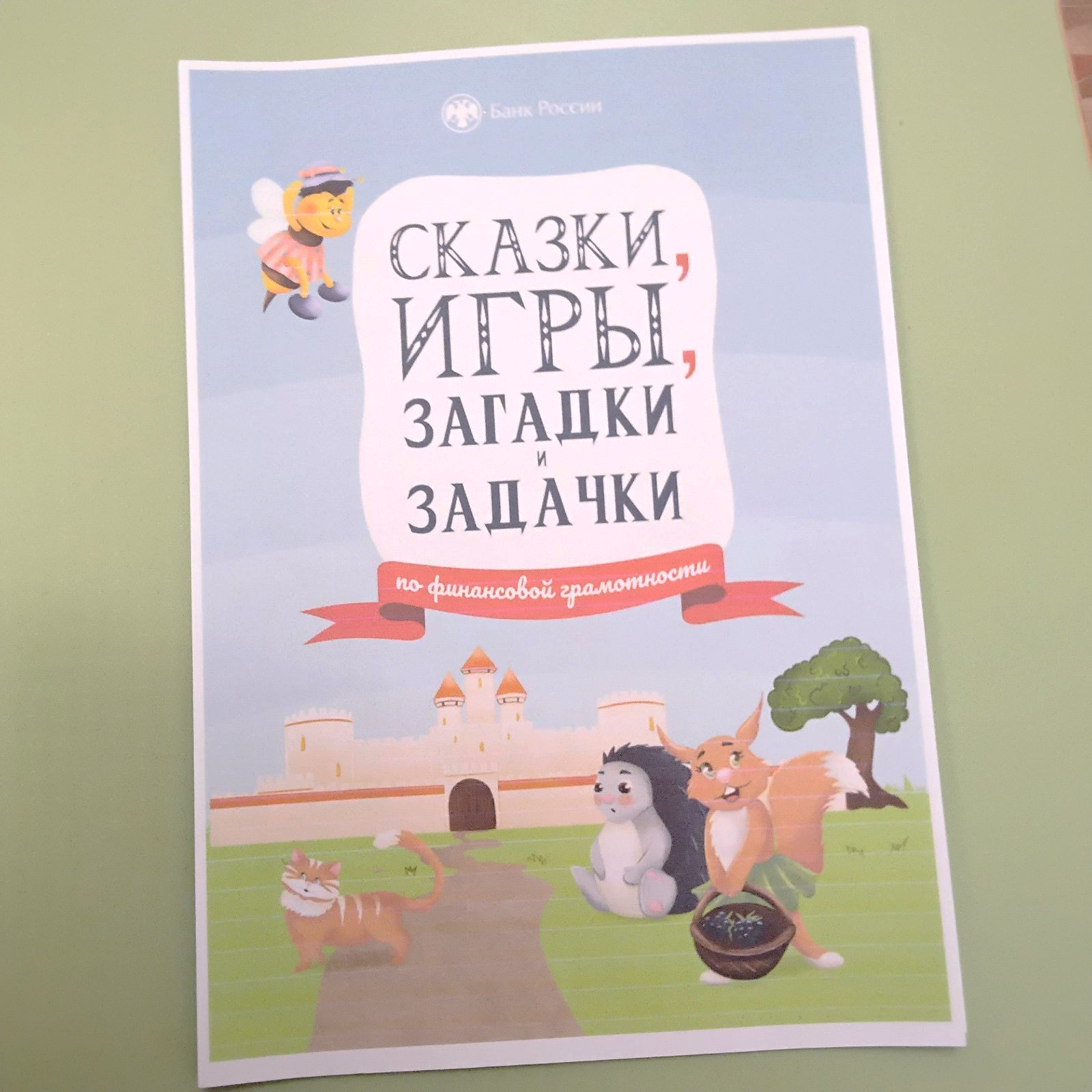 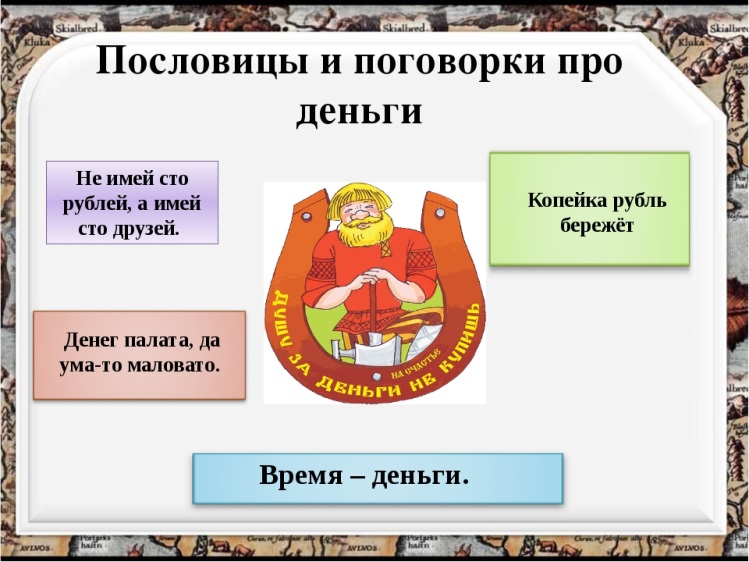 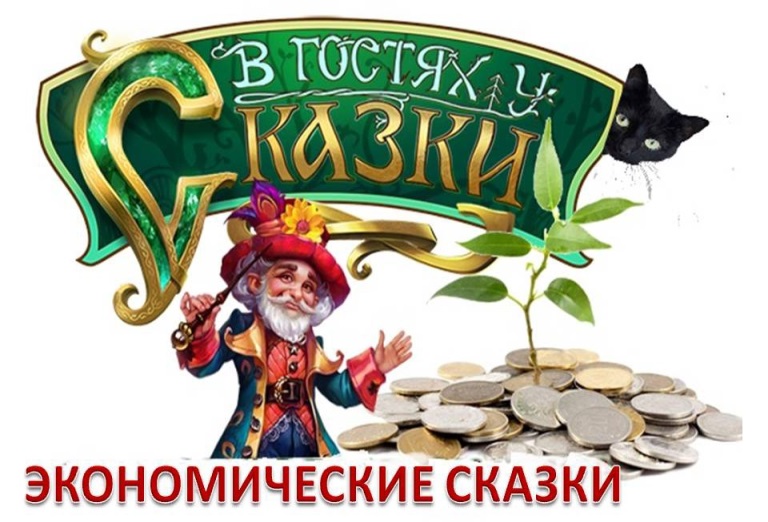 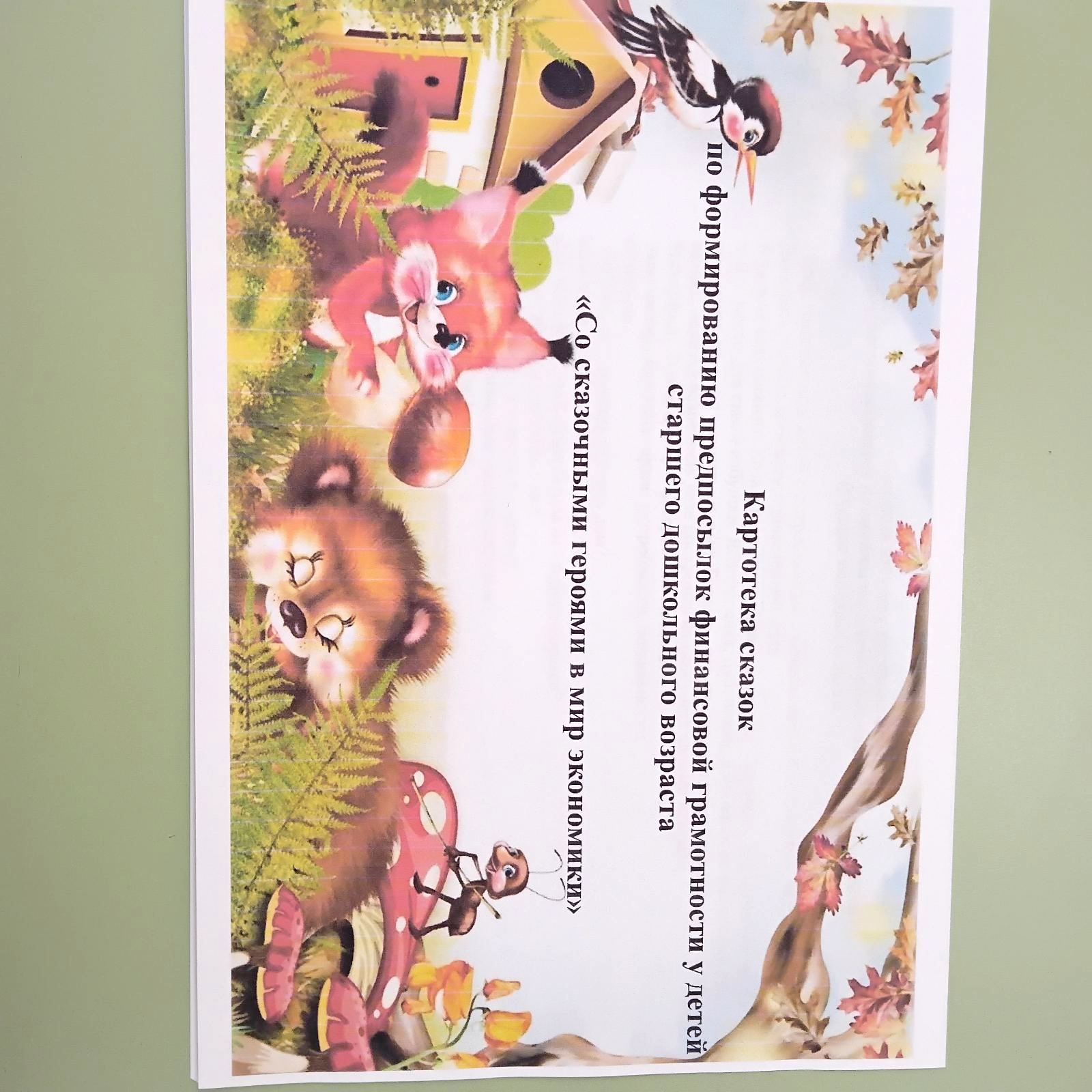 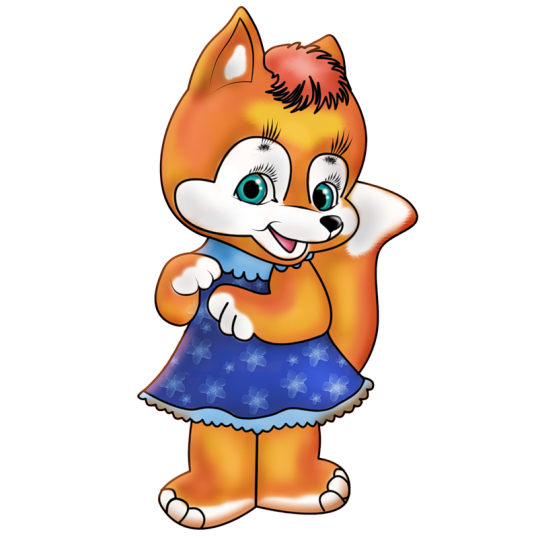 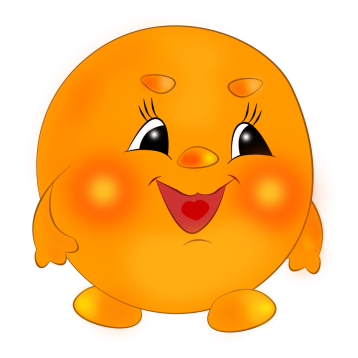 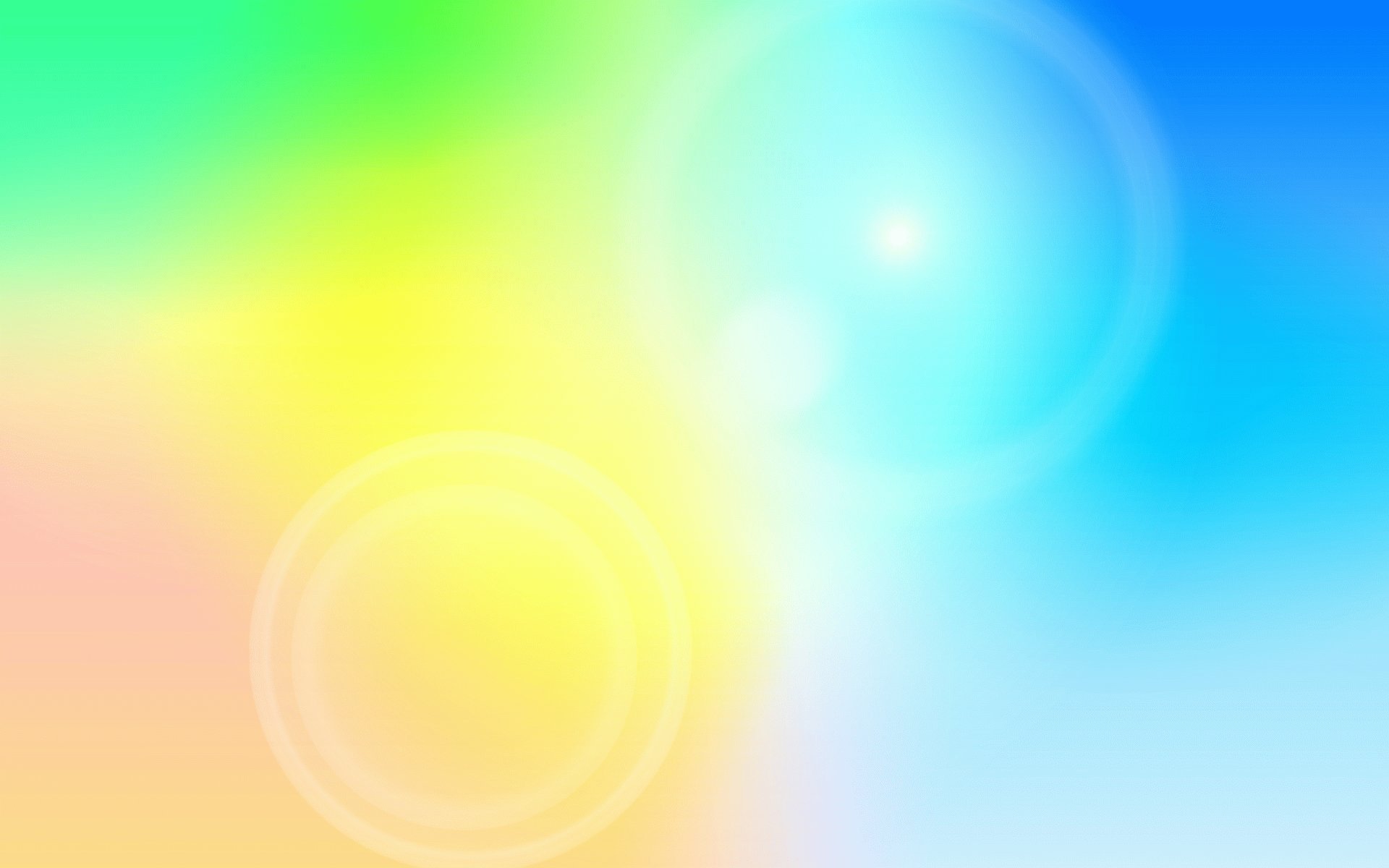 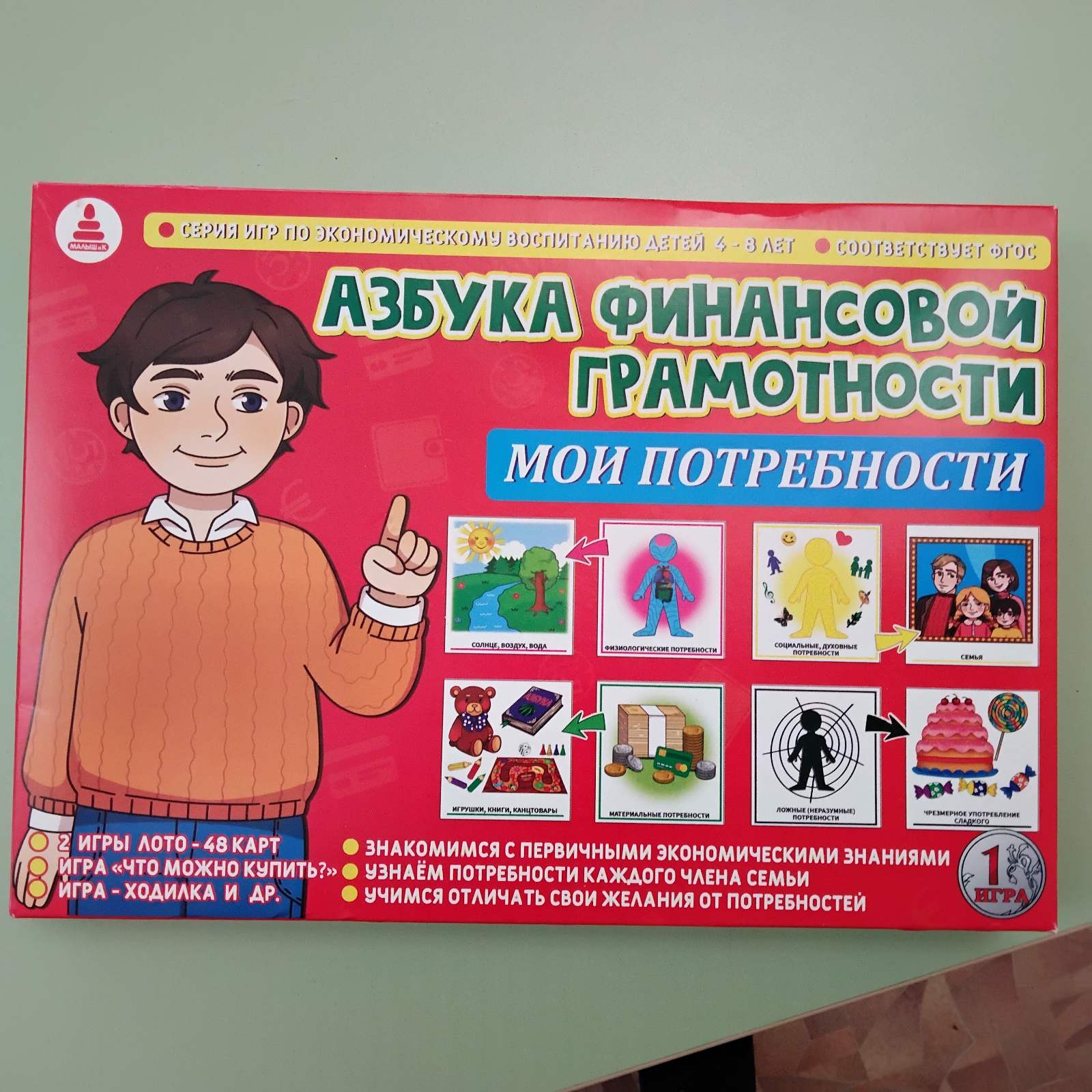 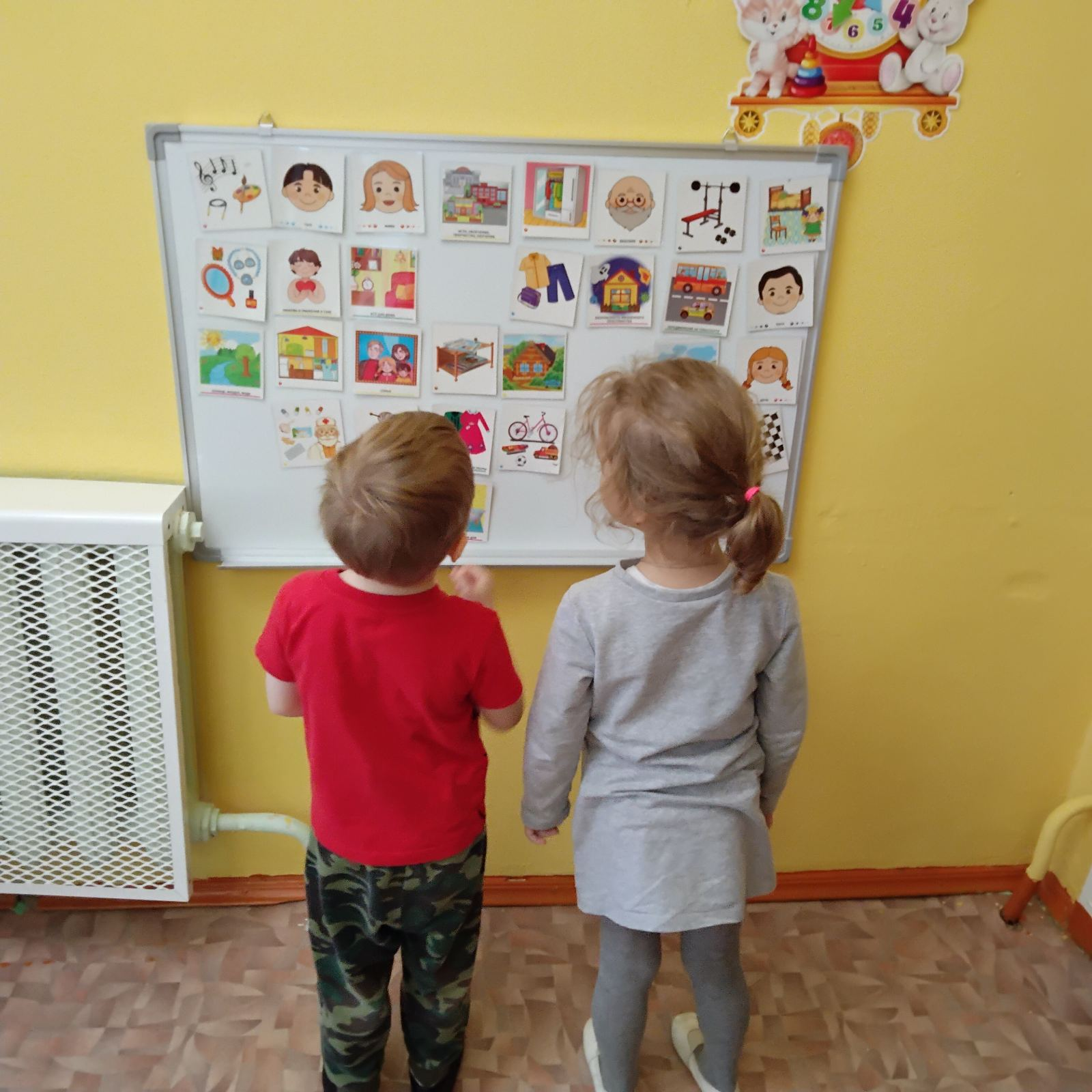 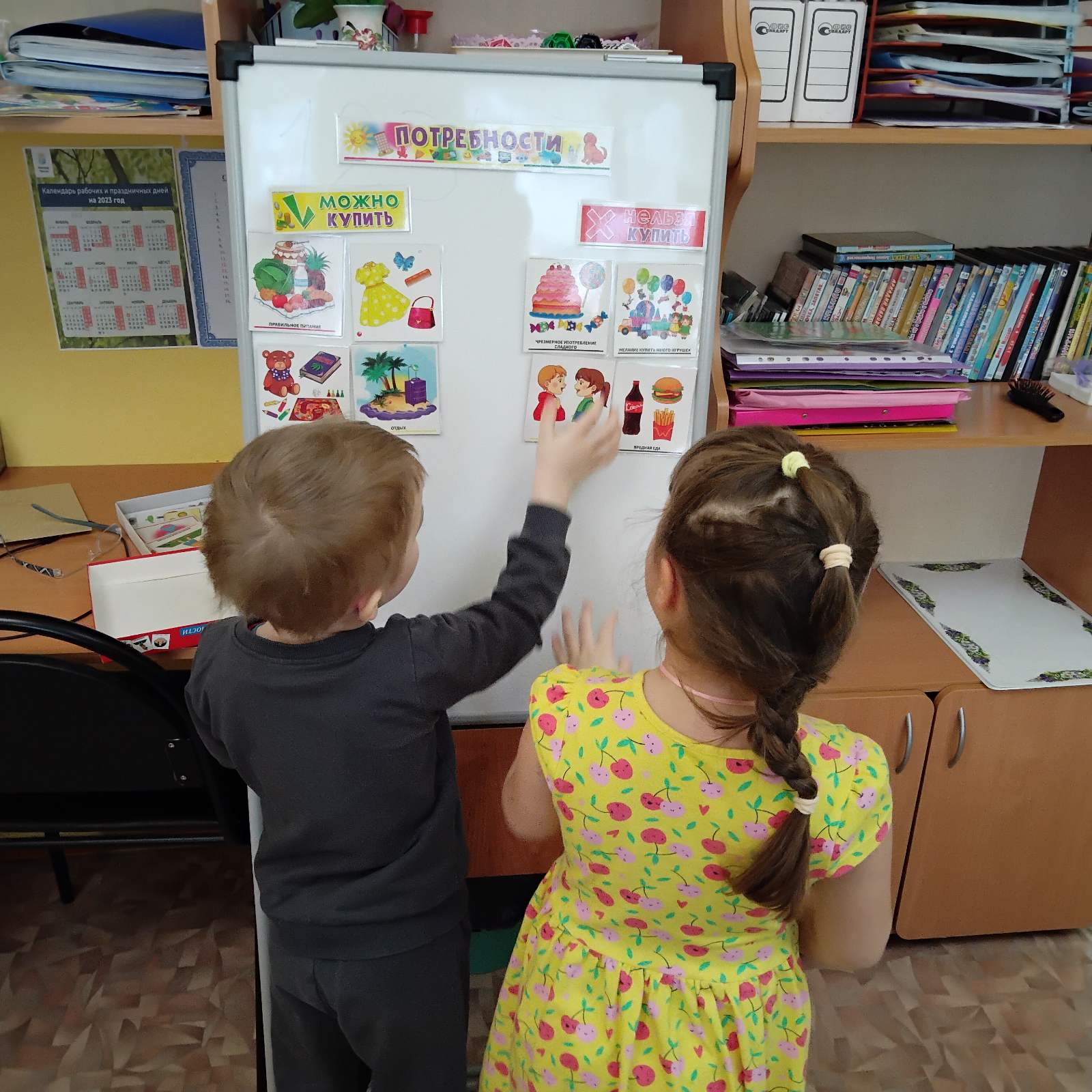 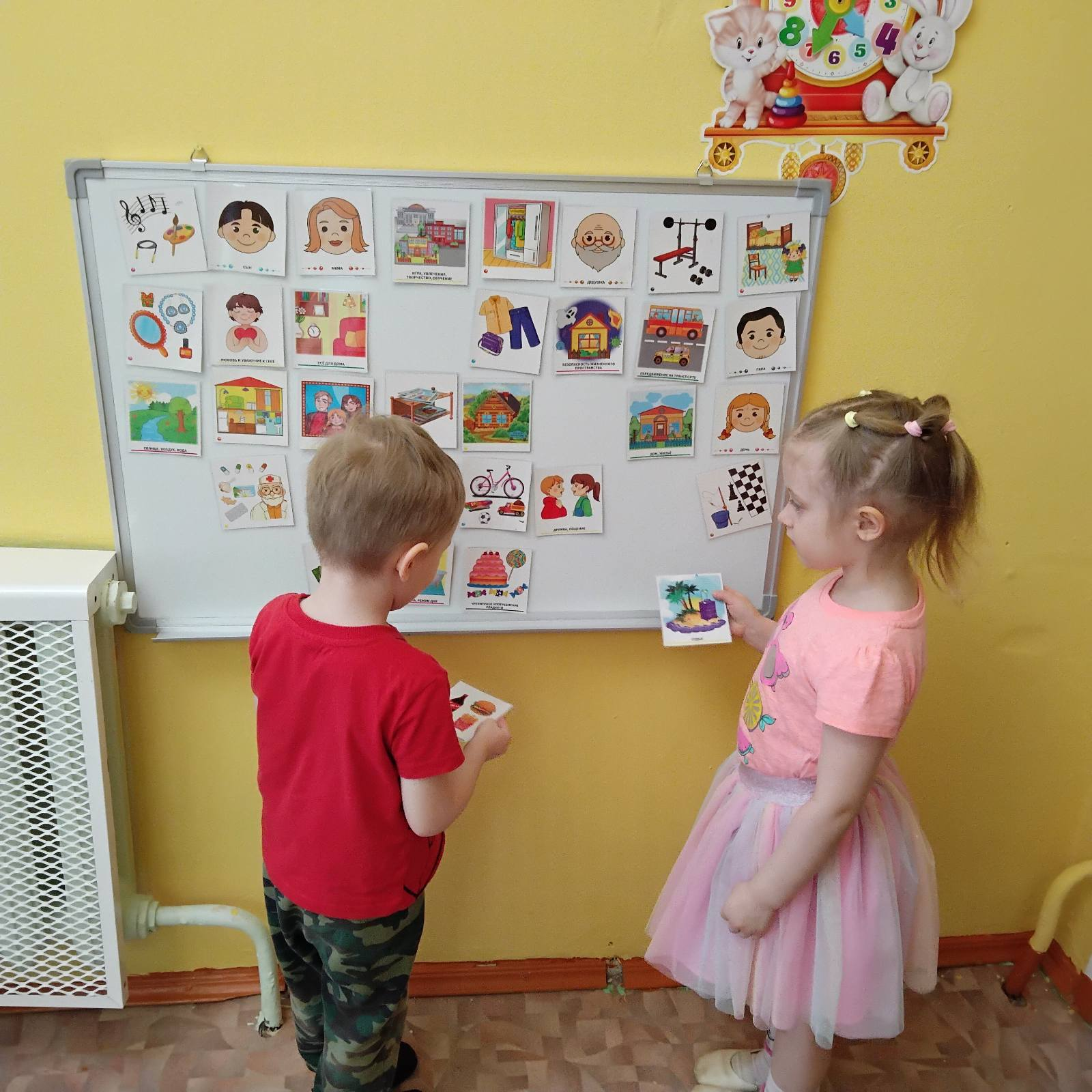 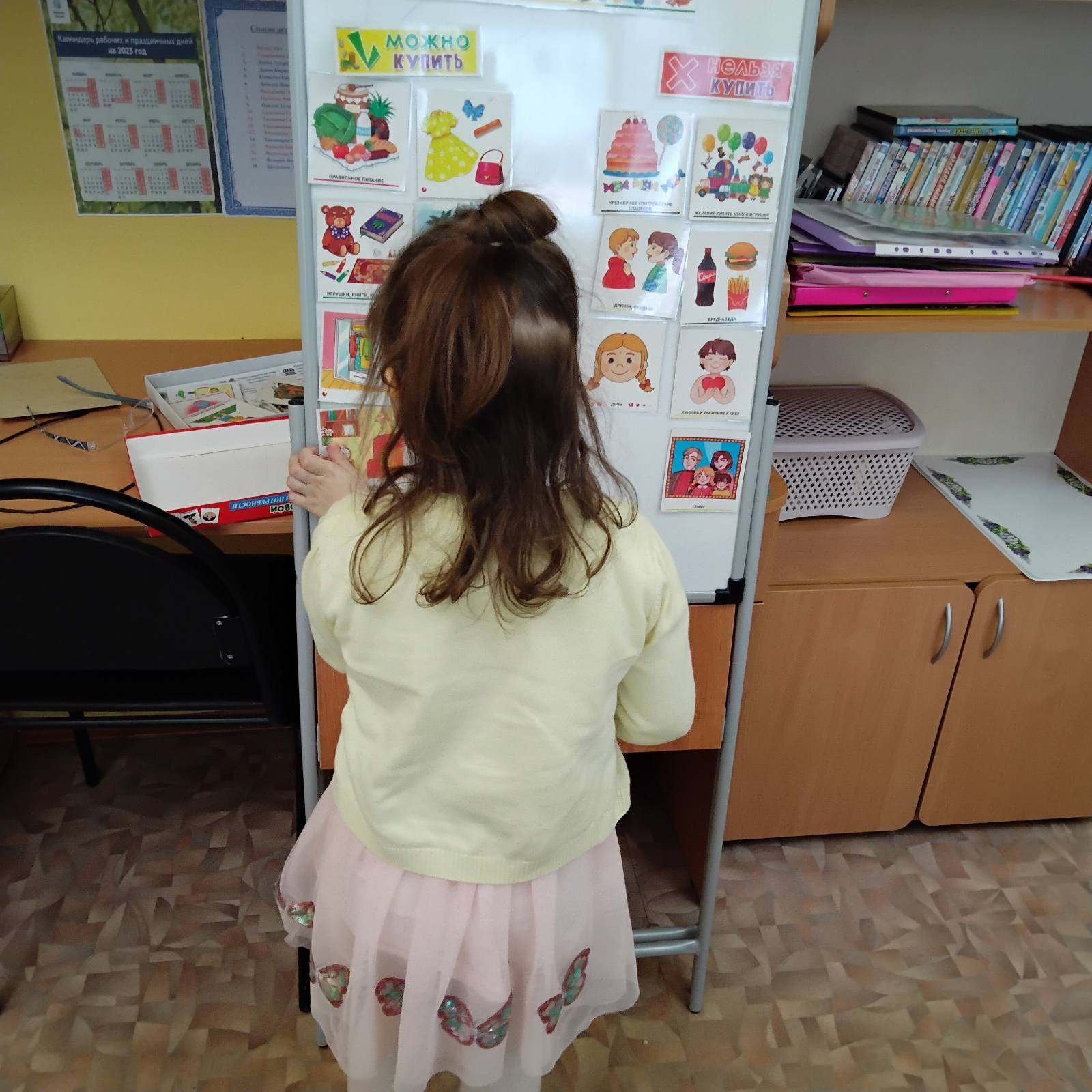 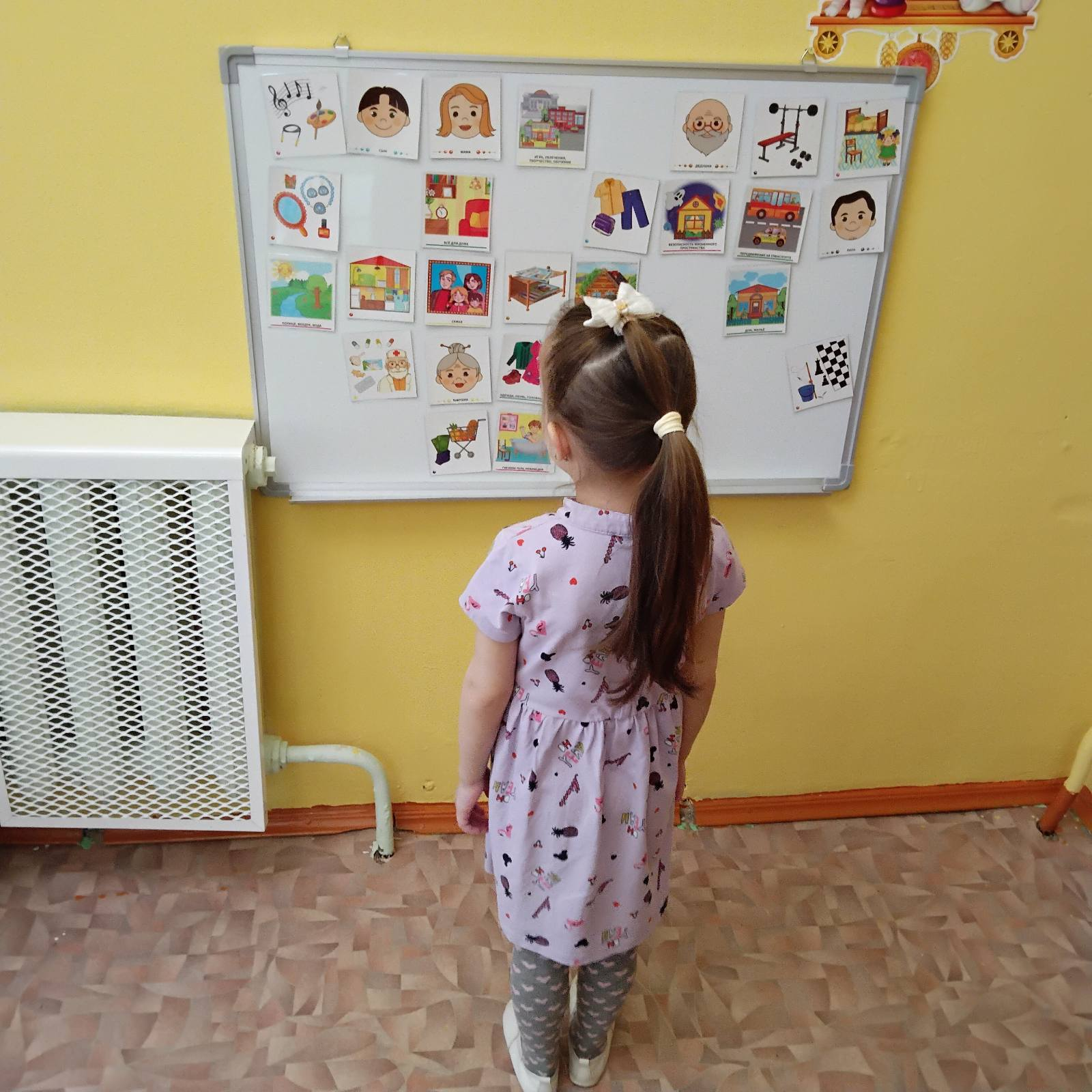 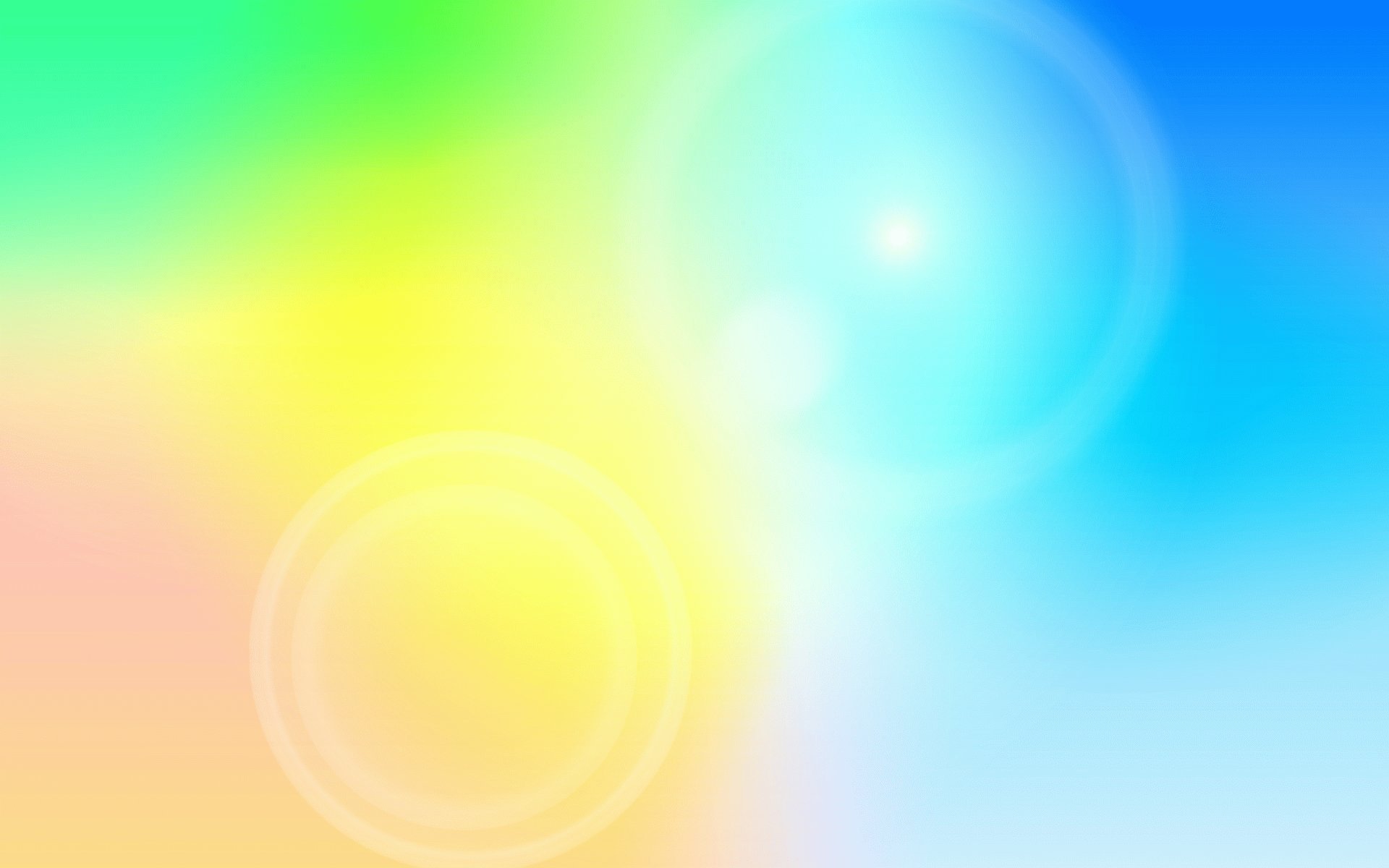 Обобщающее занятие по финансовой грамотности в средней группе:
 «Путешествие к Зайке Эконому»
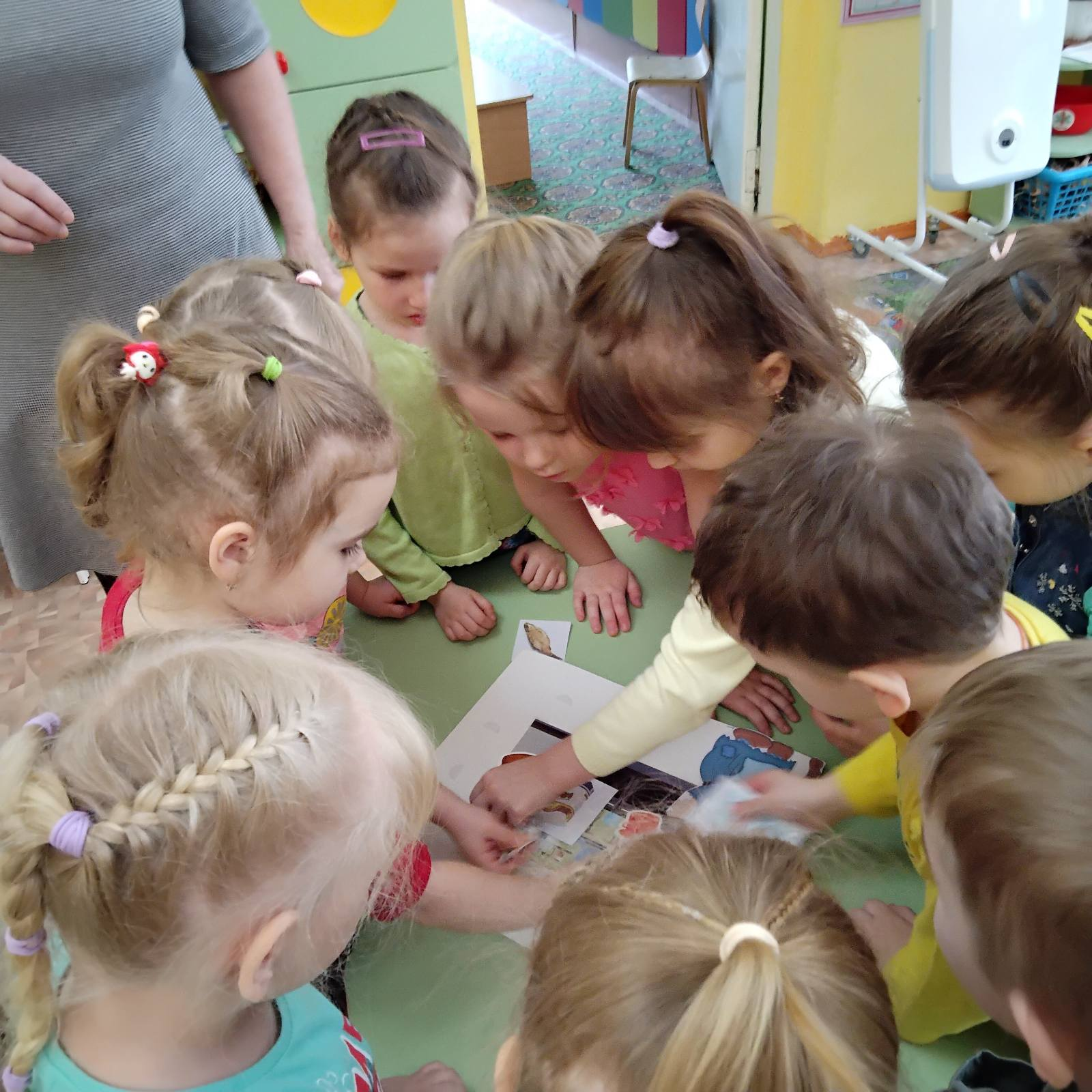 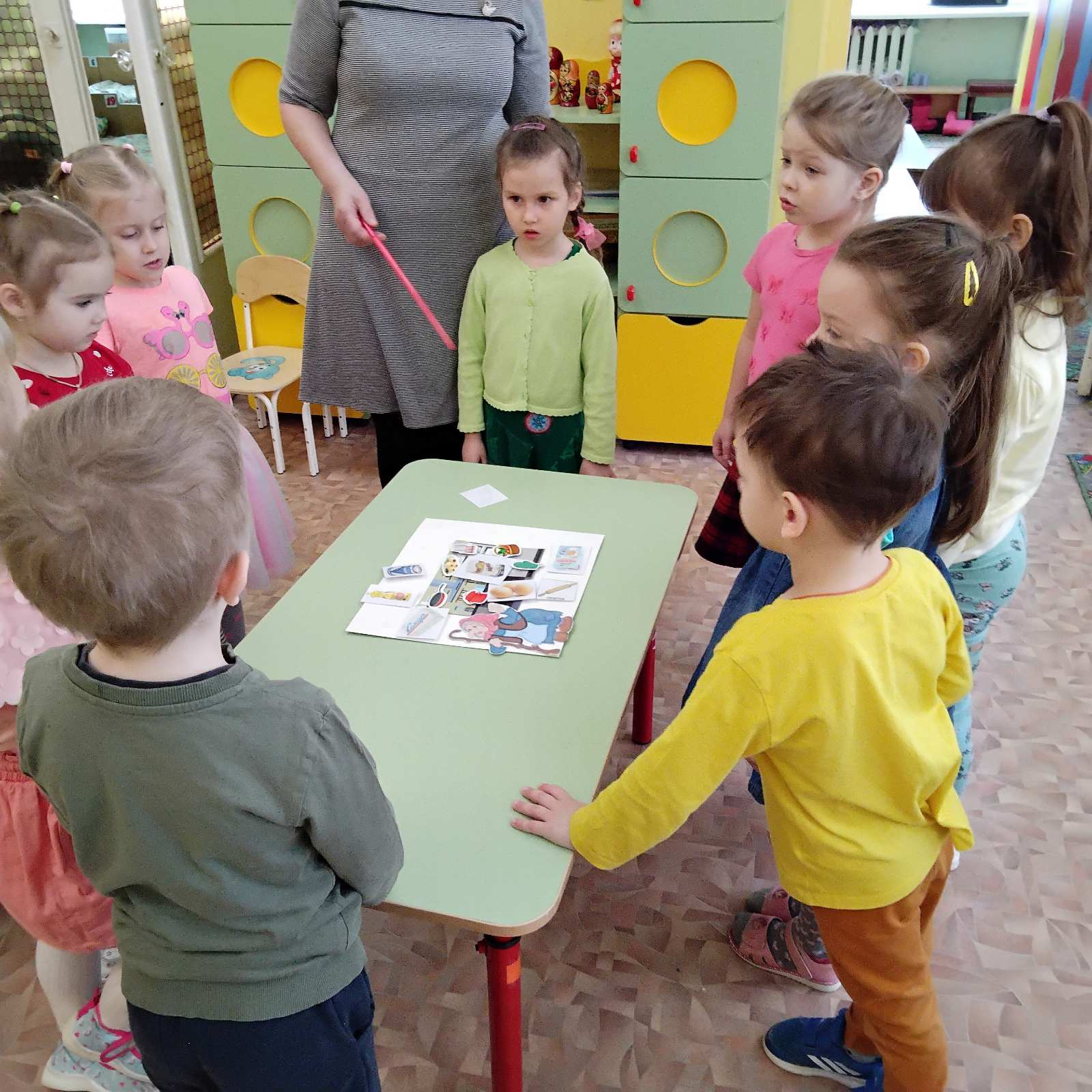 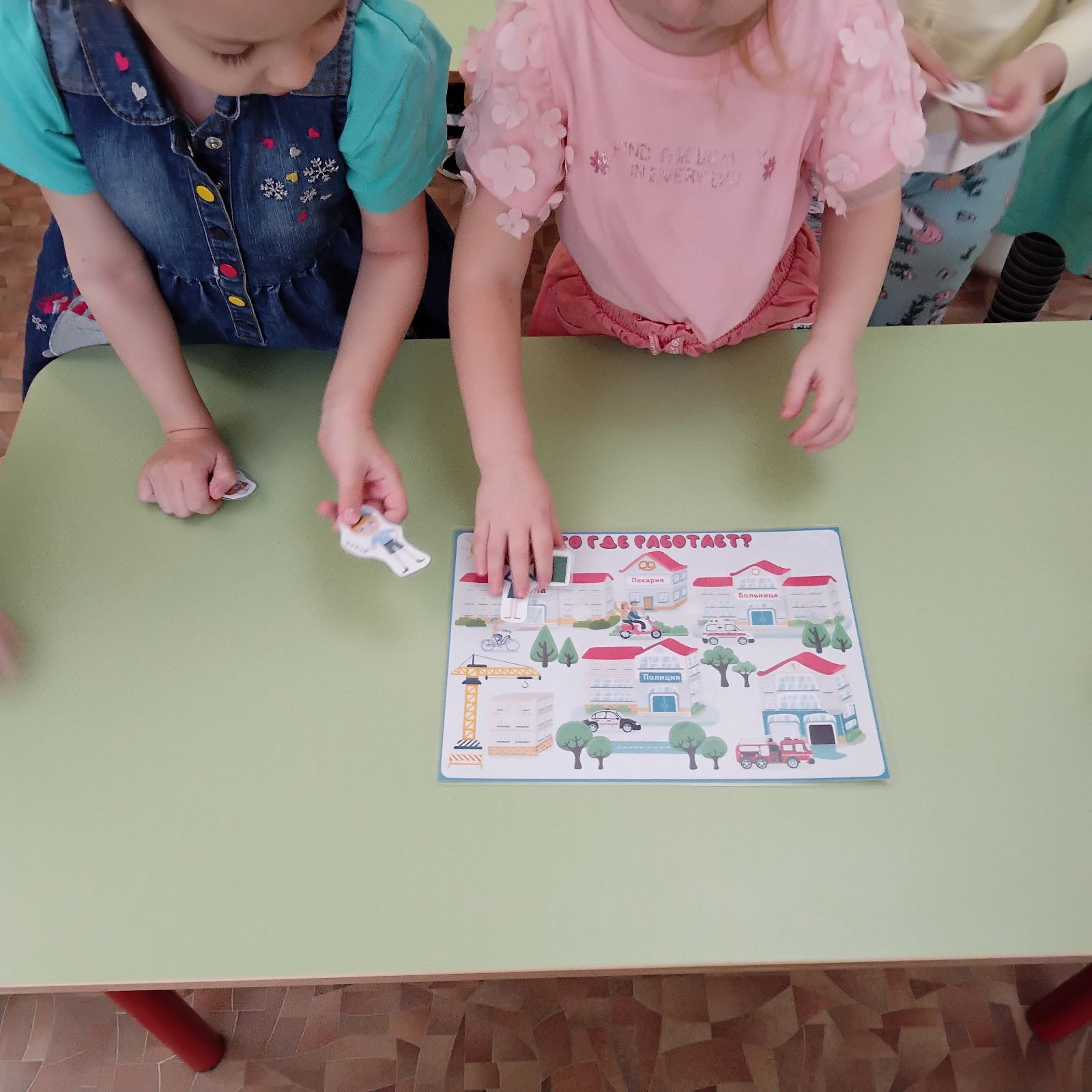 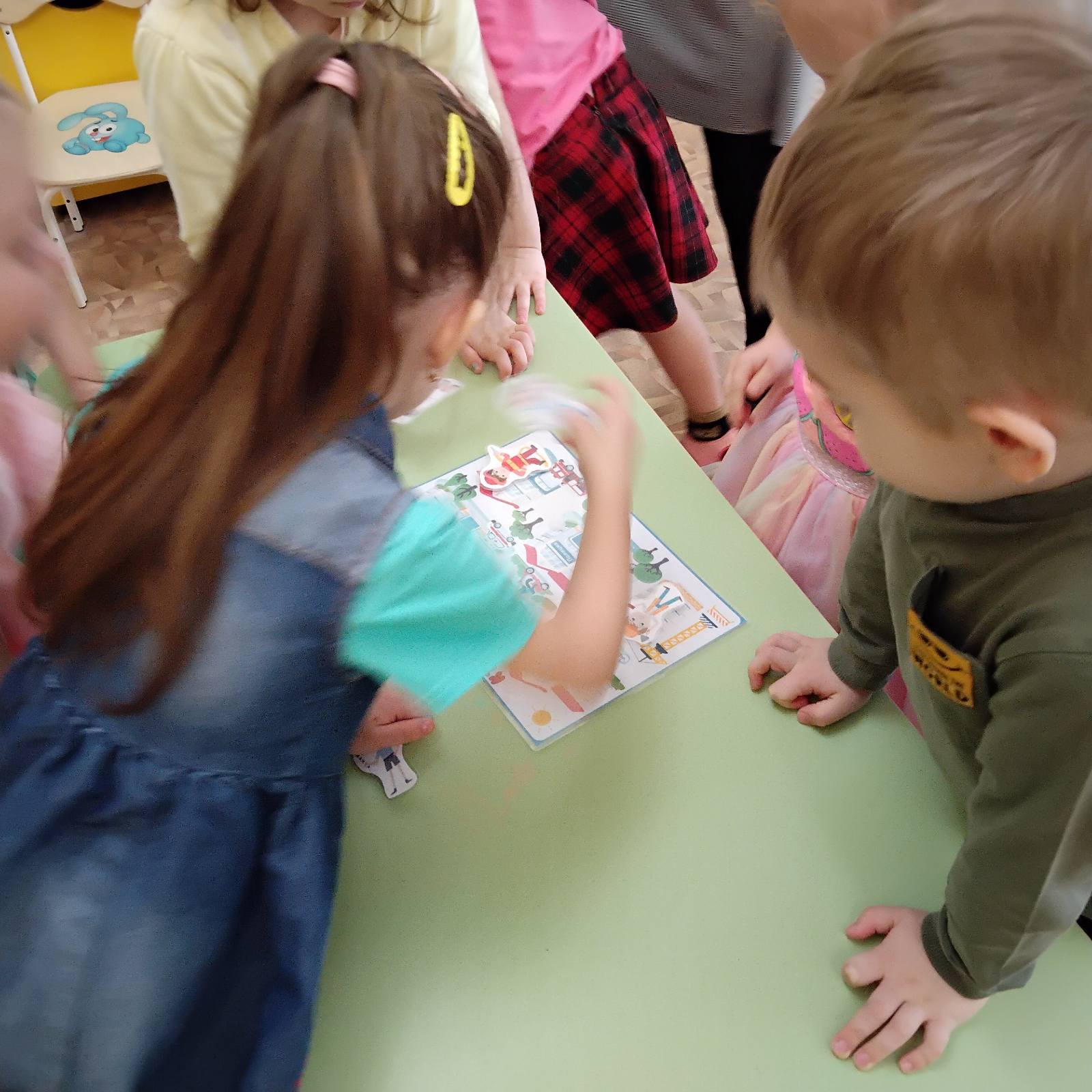 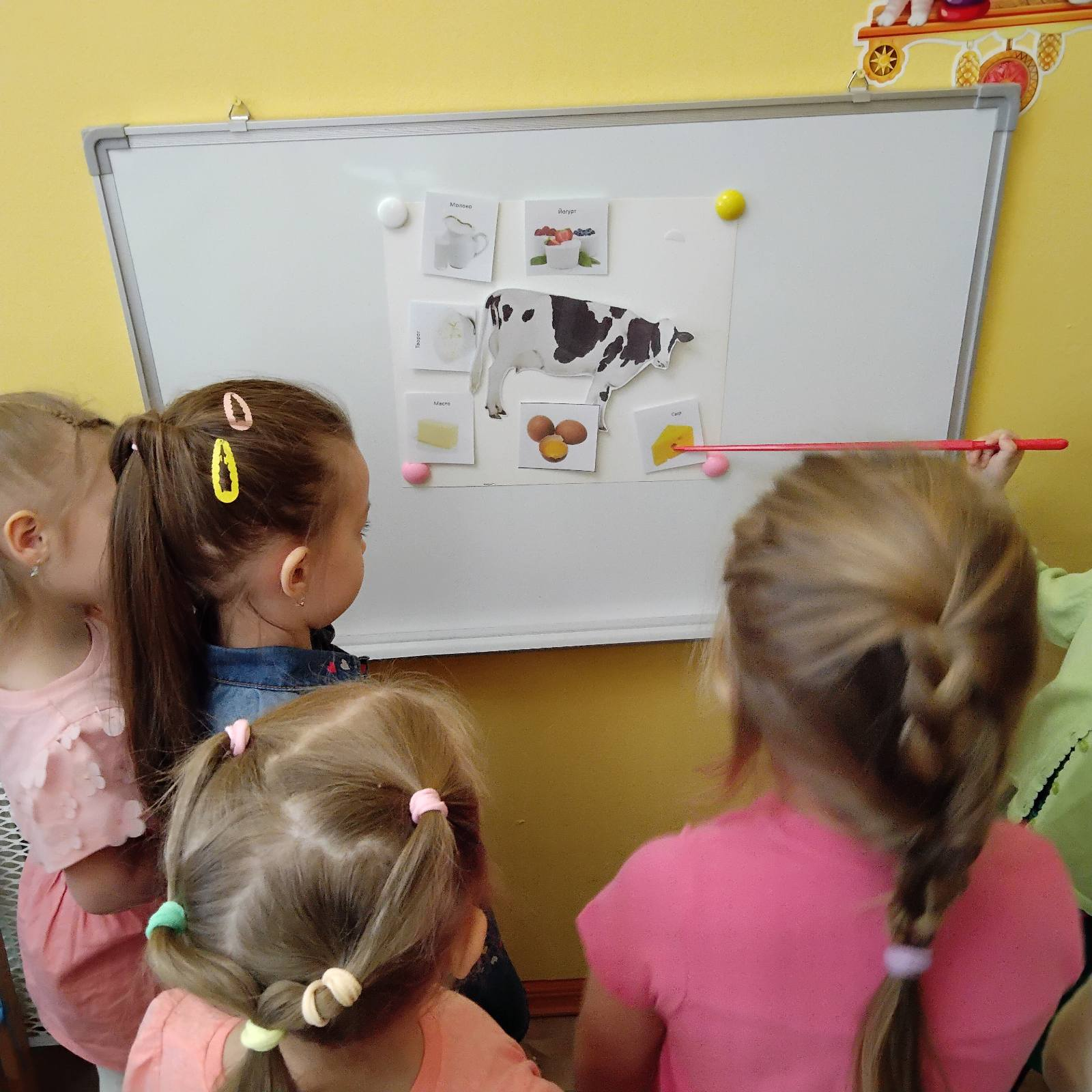 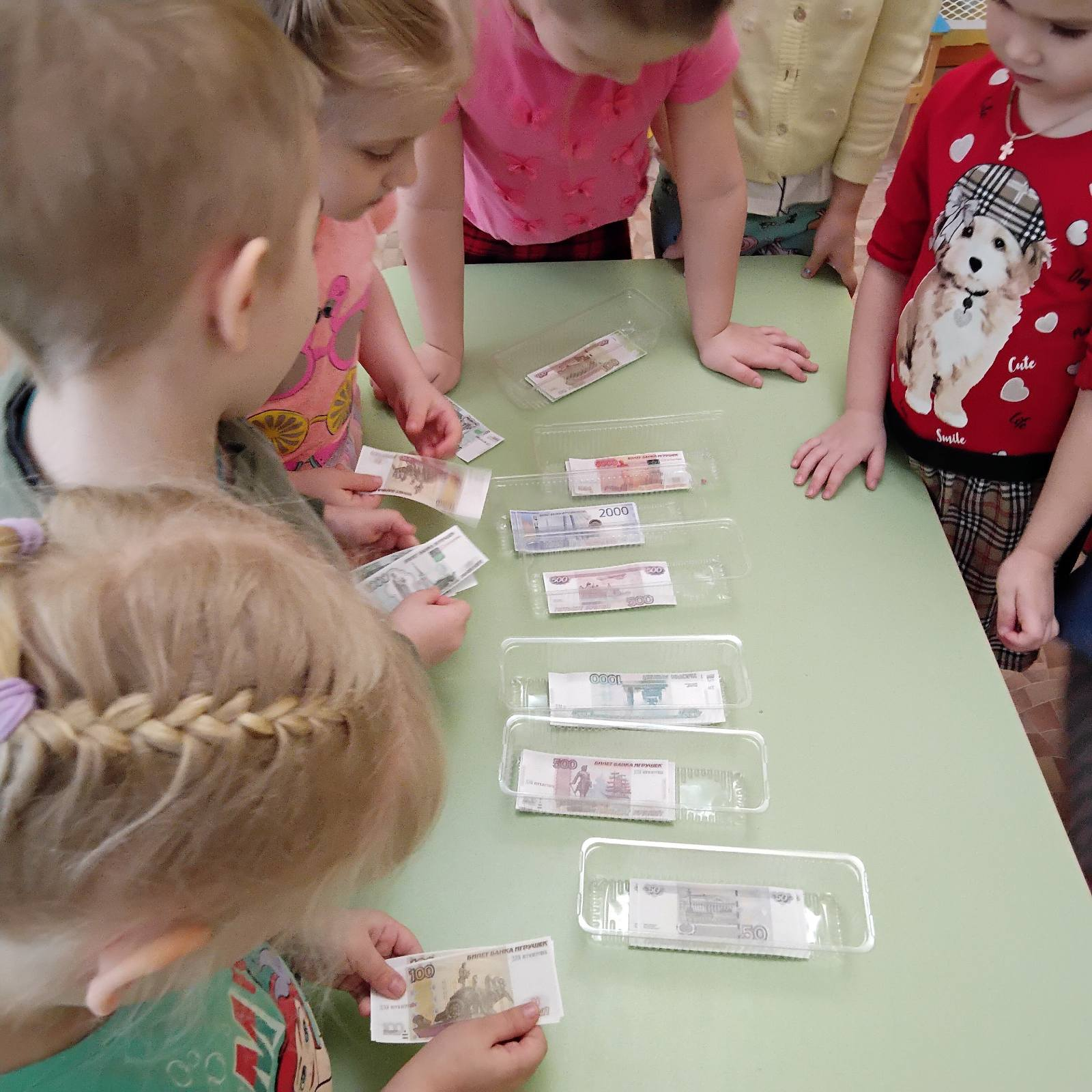 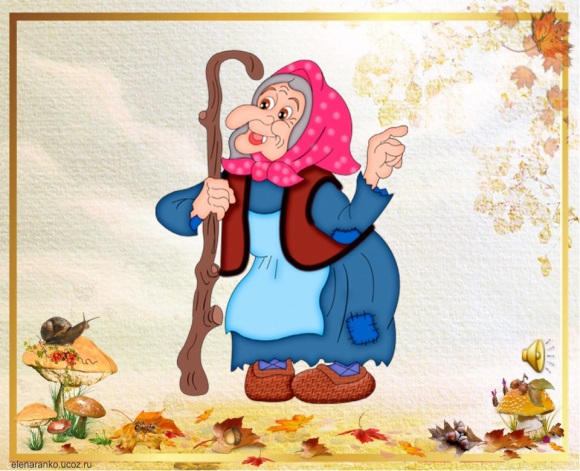 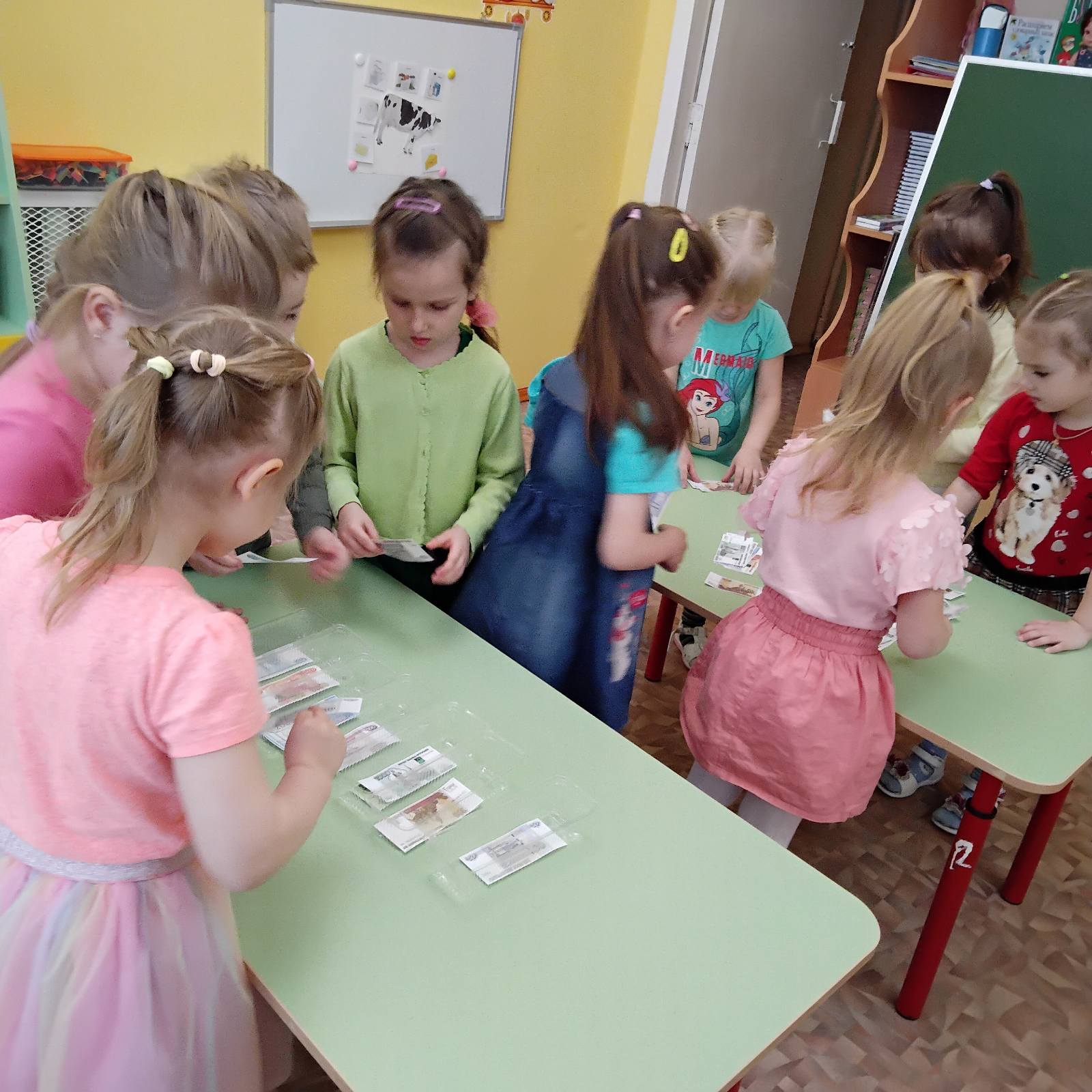 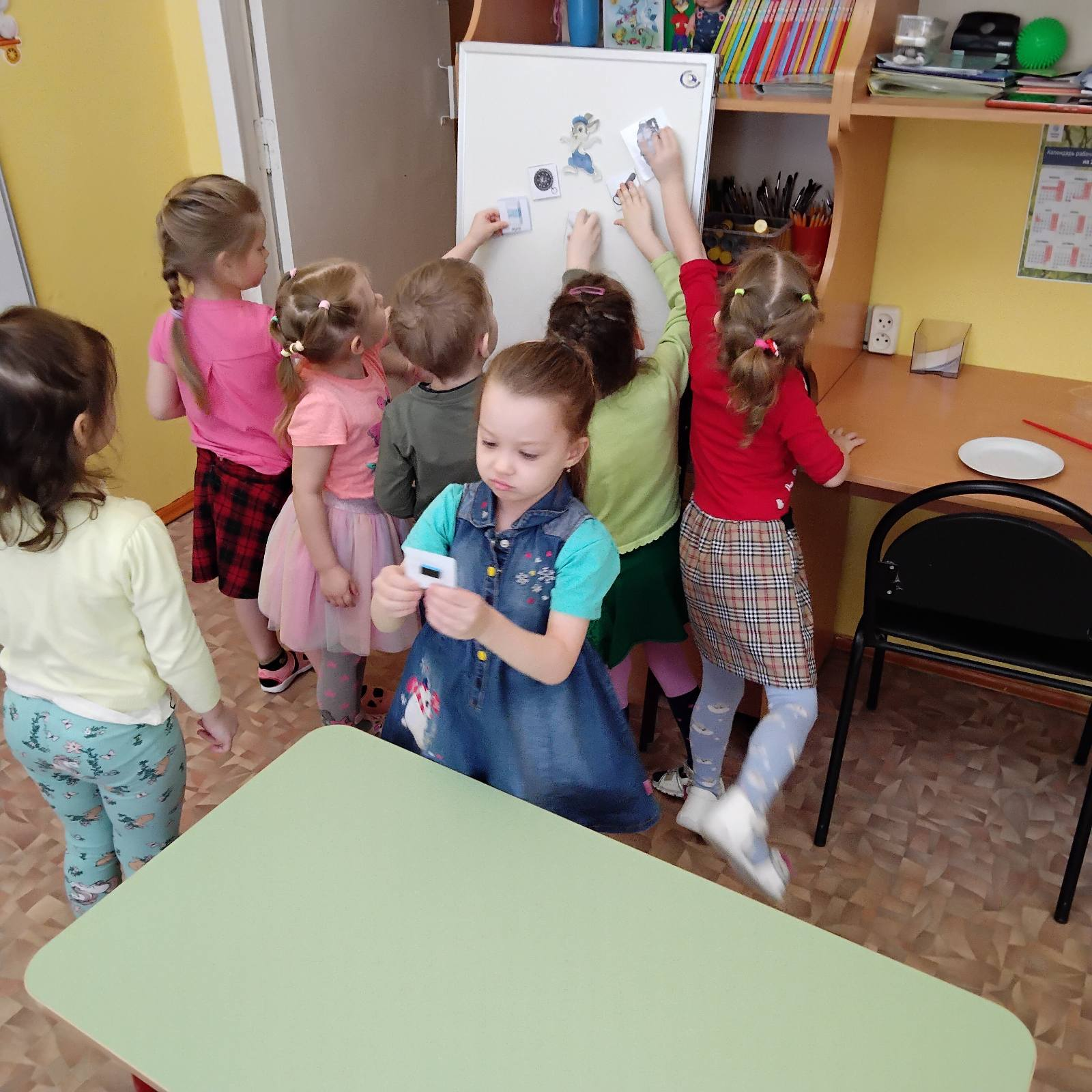 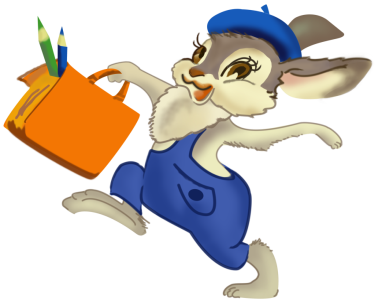 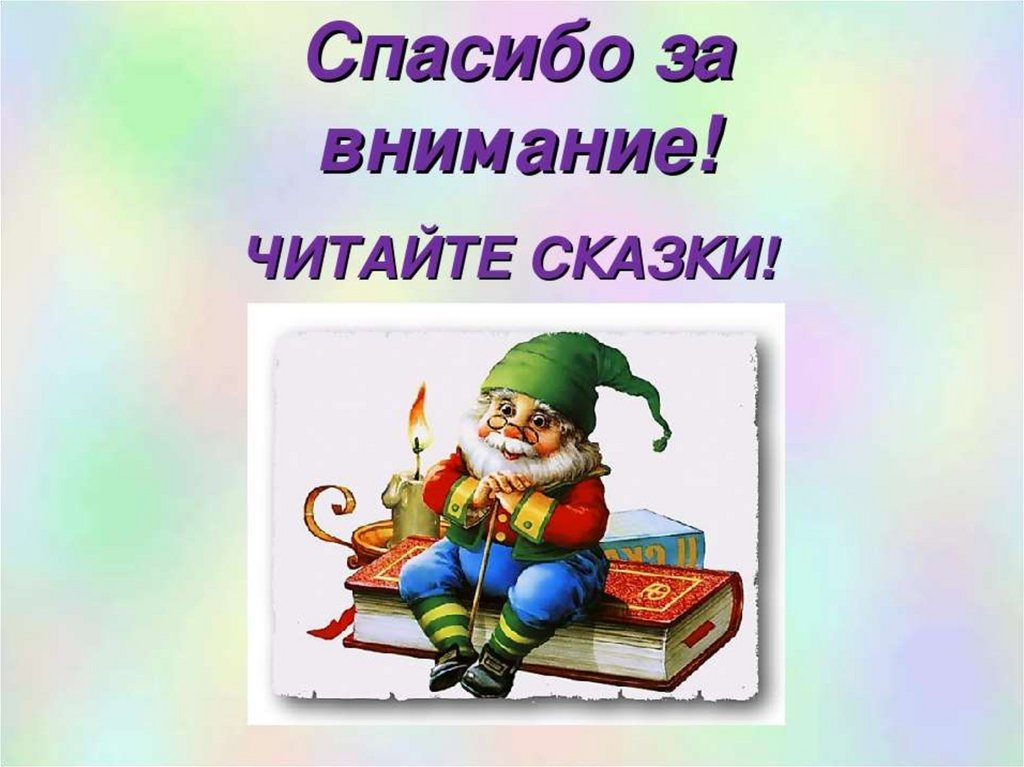